Ngày chầu Trời sắp đến rồi mà ta vẫn chưa chuẩn bị xong công việc. Các bạn nhỏ hãy giúp ta chuẩn bị nhé!
Chào các bạn nhỏ, ta là ông Táo – người canh giữ căn bếp ở nhà các bạn đấy!
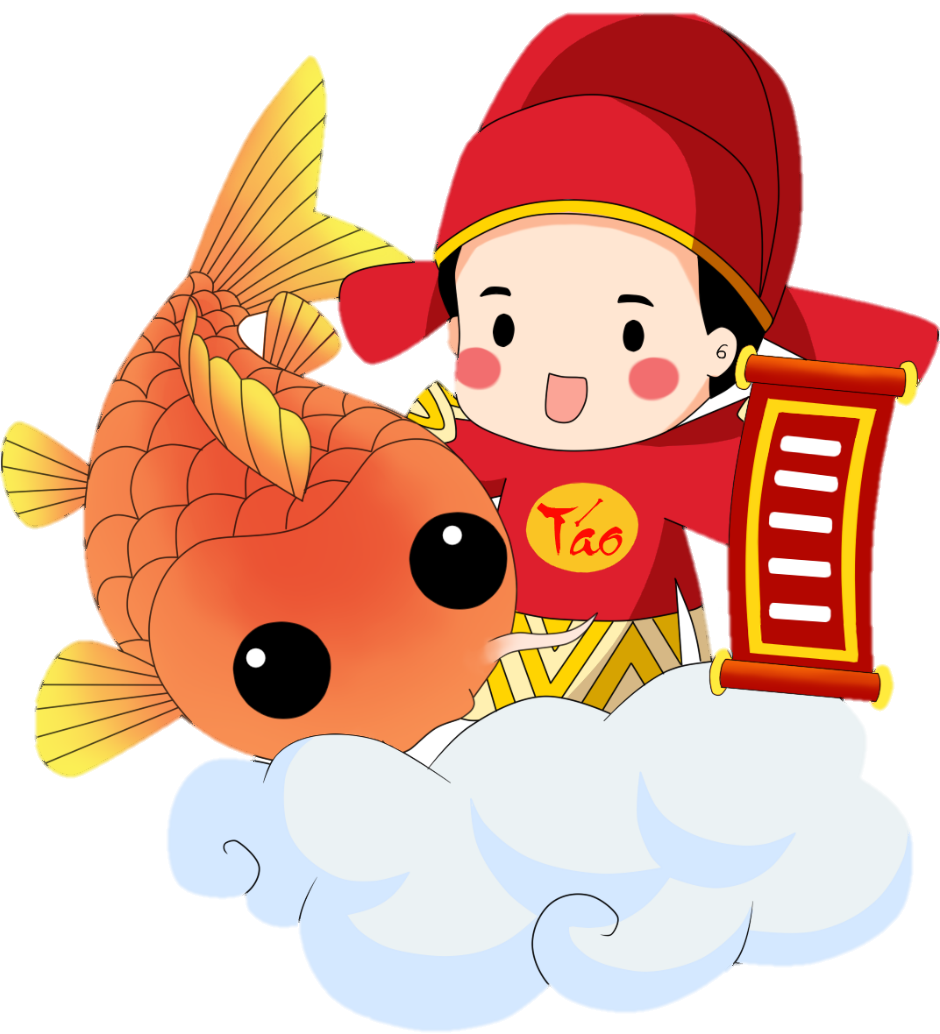 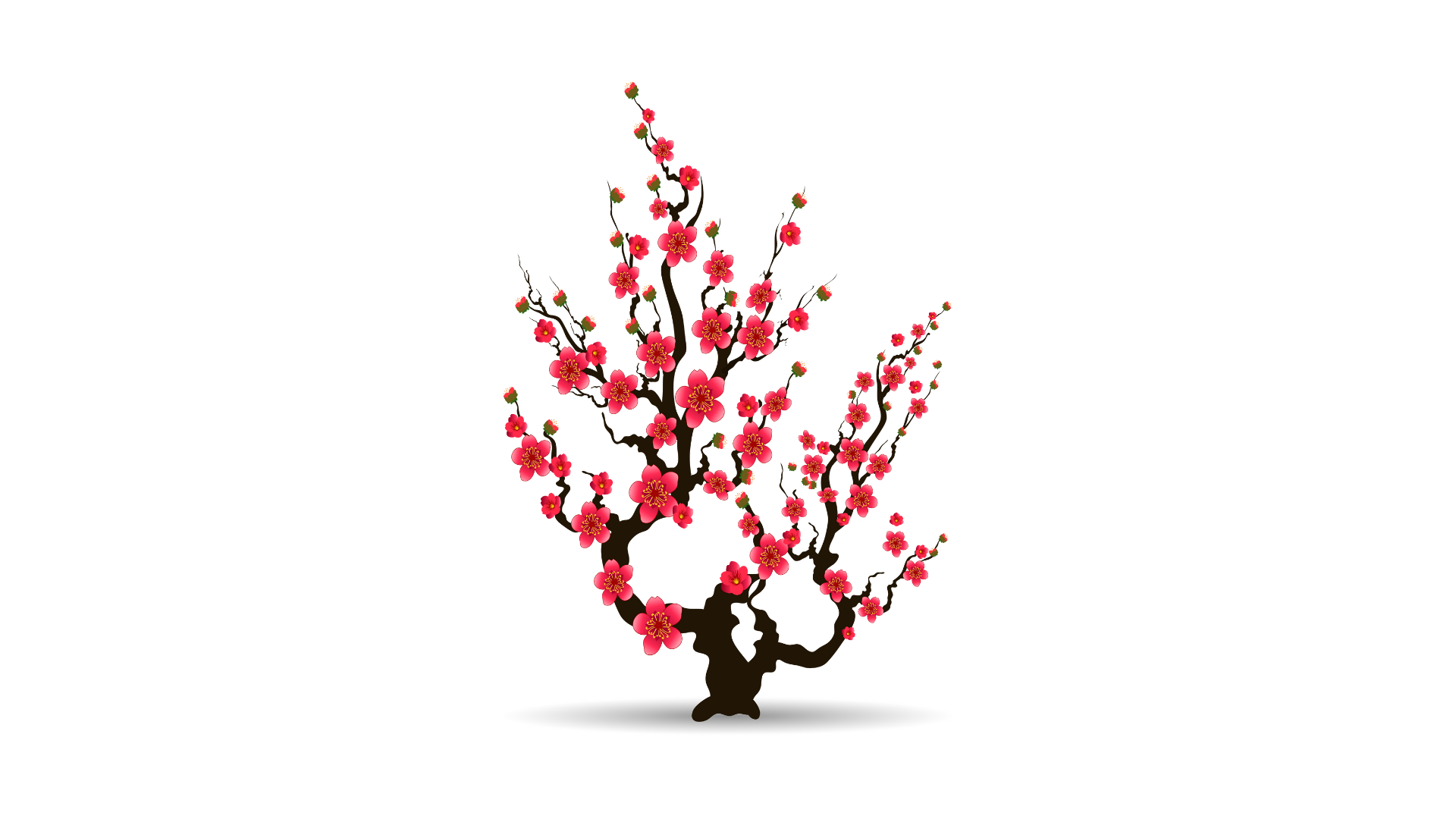 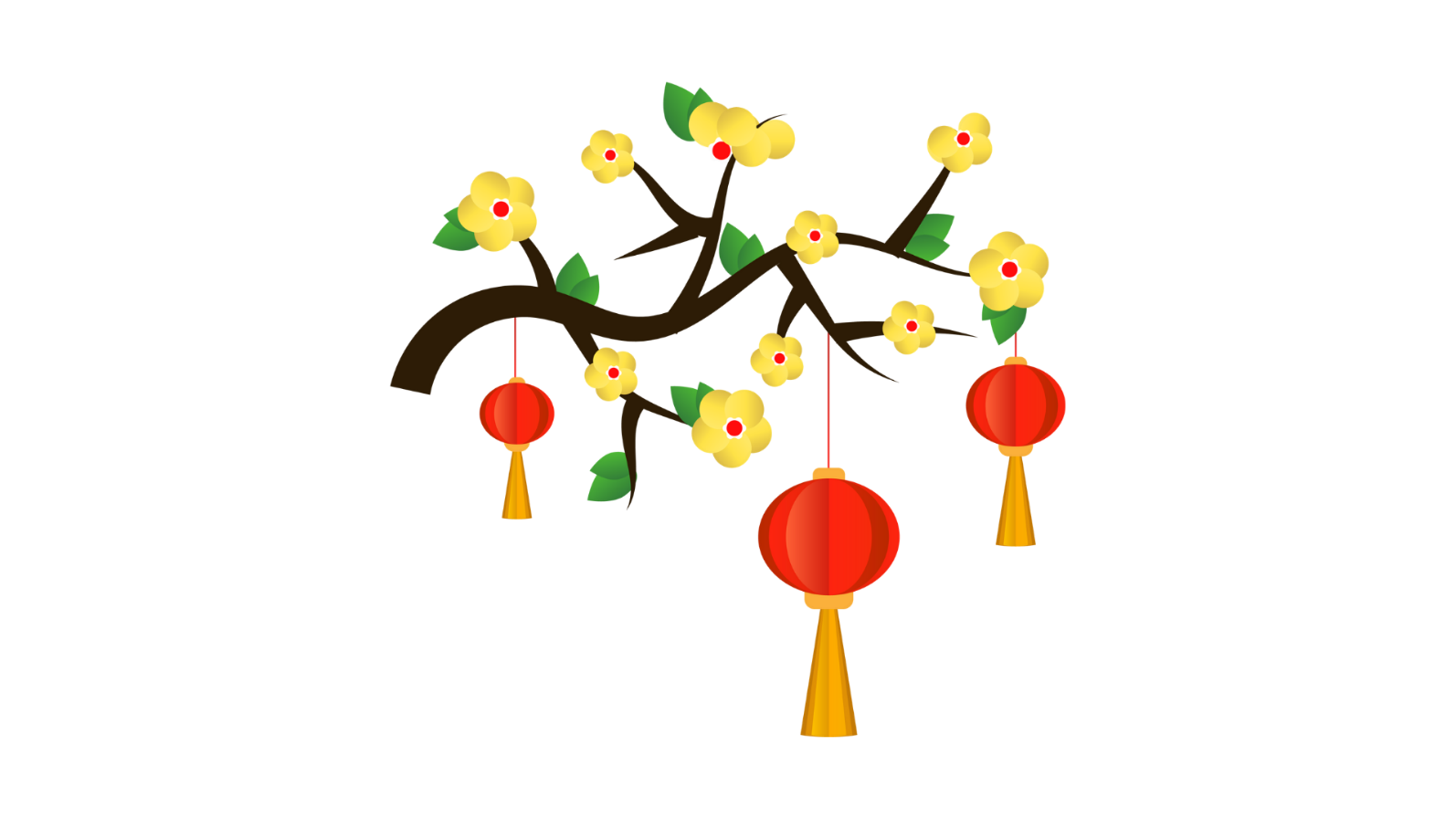 Ông Táo về trời
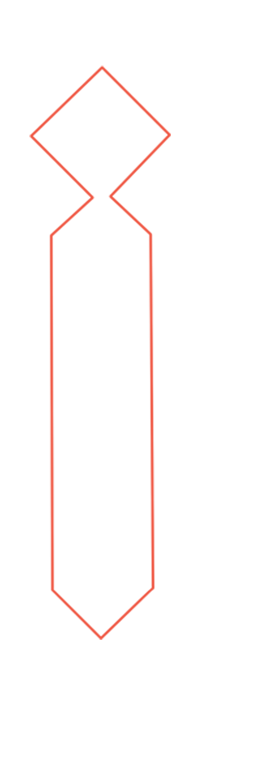 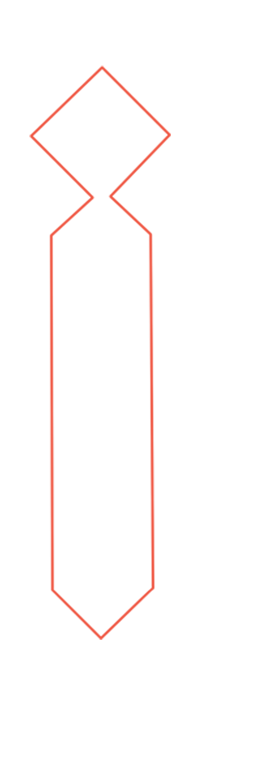 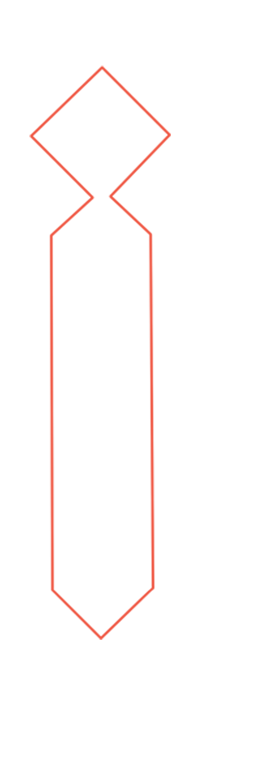 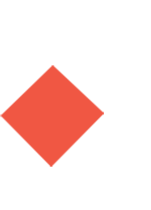 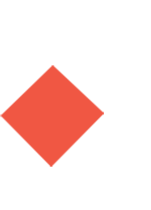 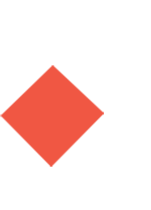 III
II
I
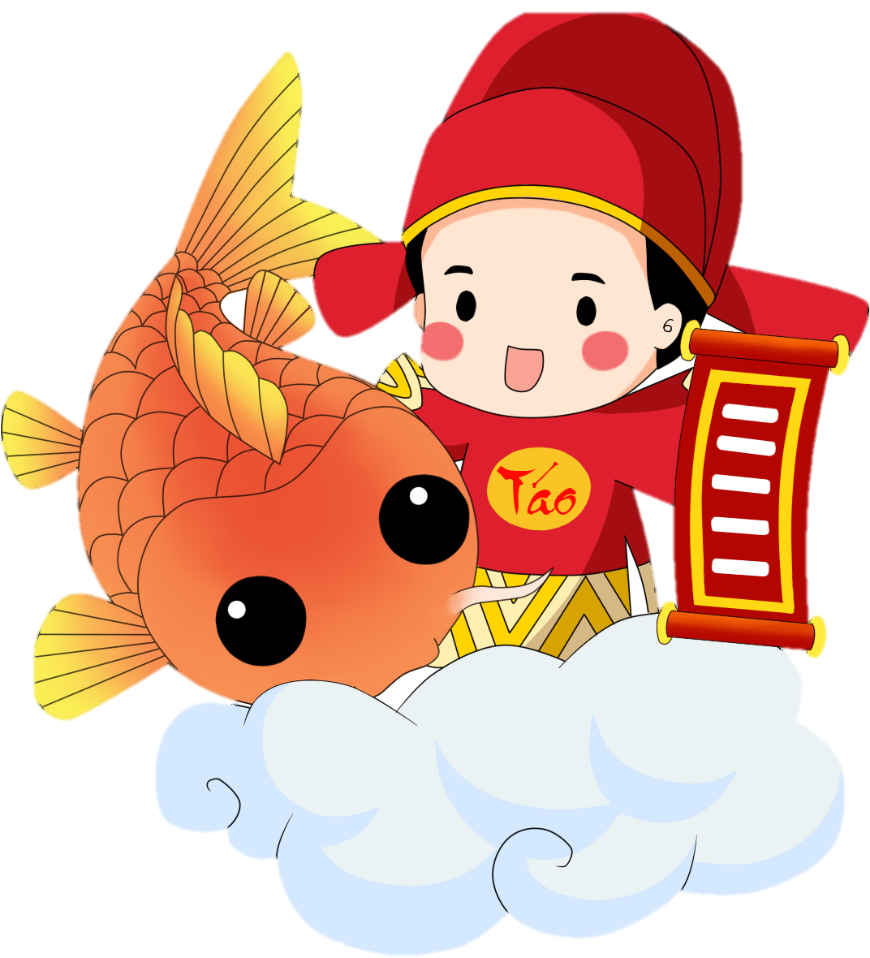 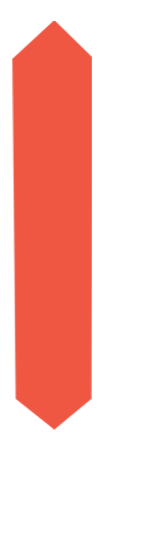 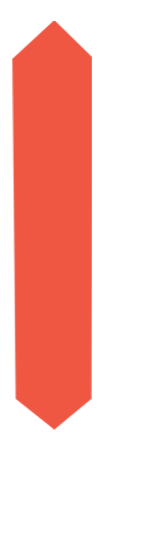 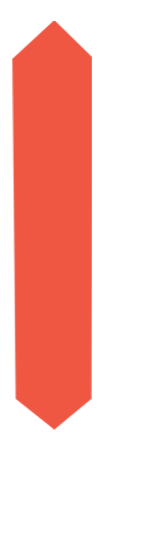 Chuẩn bị cá chép
Soạn sớ
Về chầu Trời
[Speaker Notes: Để giúp ông Táo về trời, HS phải vượt qua 3 chặng:
- Chặng 1: Chuẩn bị cá chép
- Chặng 2: Soạn sớ
- Chặng 3: Về chầu Trời]
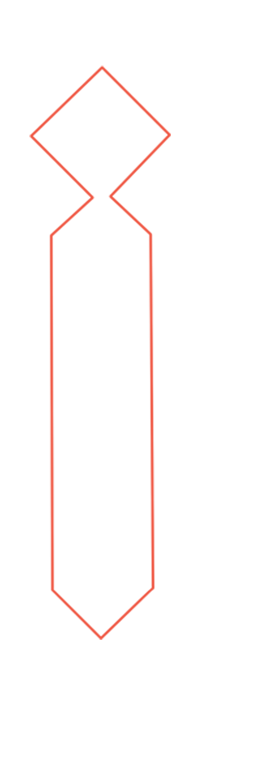 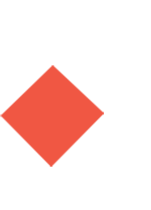 I
Em hãy xác định chủ ngữ, vị ngữ trong các câu sau:
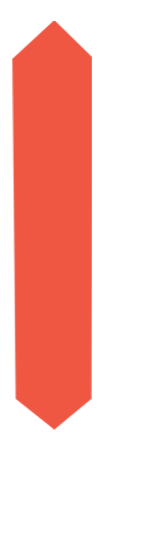 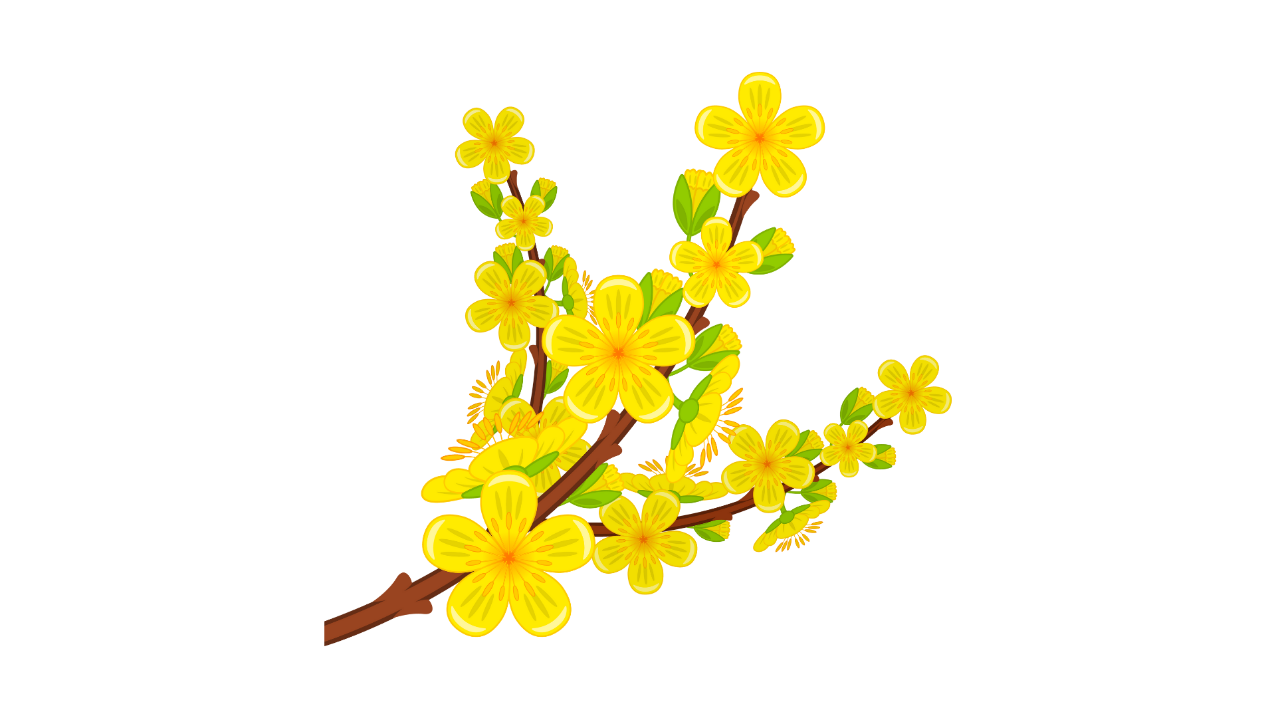 a) Đồng làng vương chút heo may.
Câu đơn
Chuẩn bị
CN
VN
b) Mầm cây tỉnh giấc, vườn đầy tiếng chim.
Câu ghép
CN
VN
CN
VN
[Speaker Notes: b) GV giới thiệu cho HS đây là “Câu ghép” từ đó dẫn giới thiệu vào bài học.]
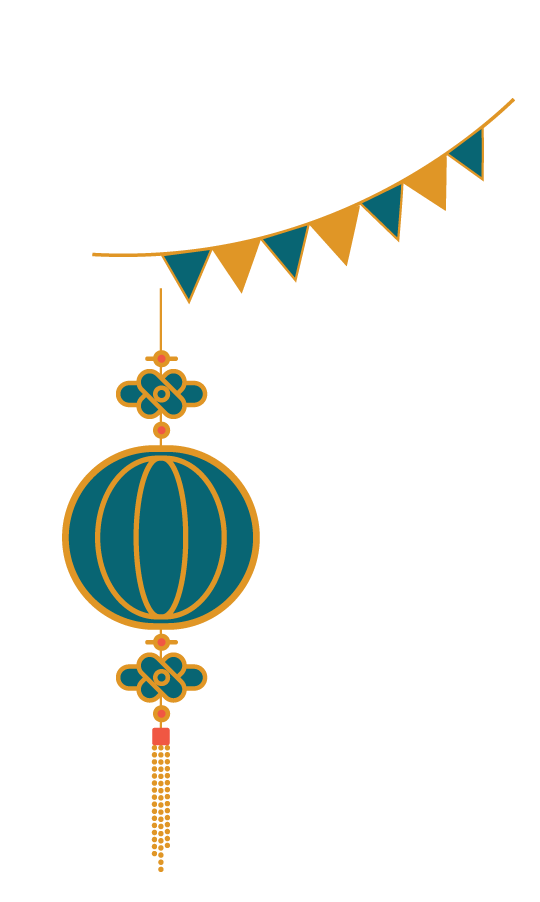 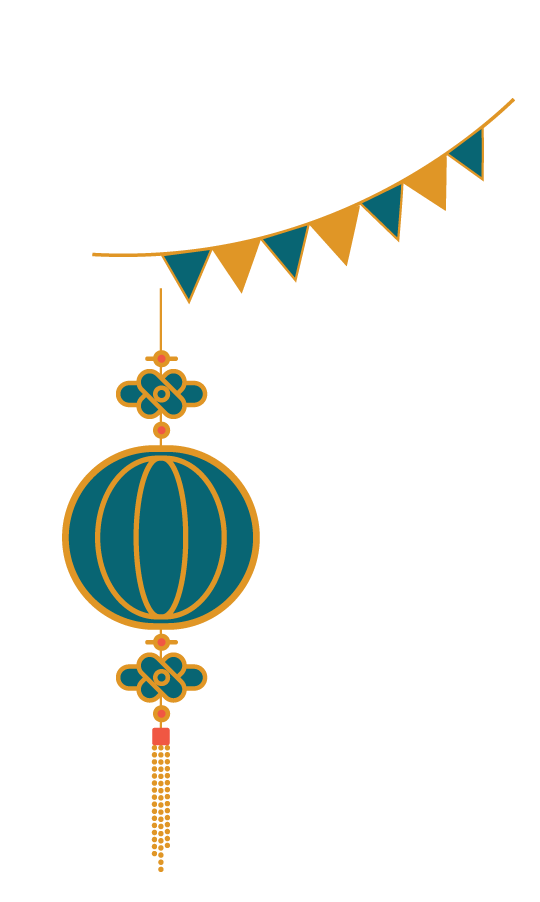 Luyện từ và câu
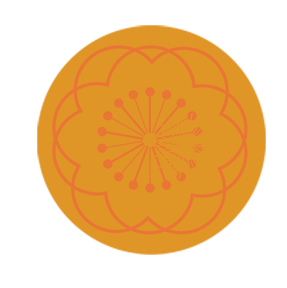 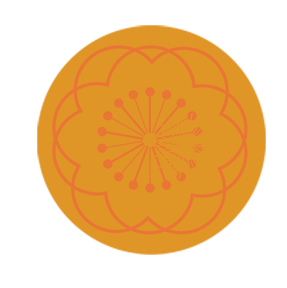 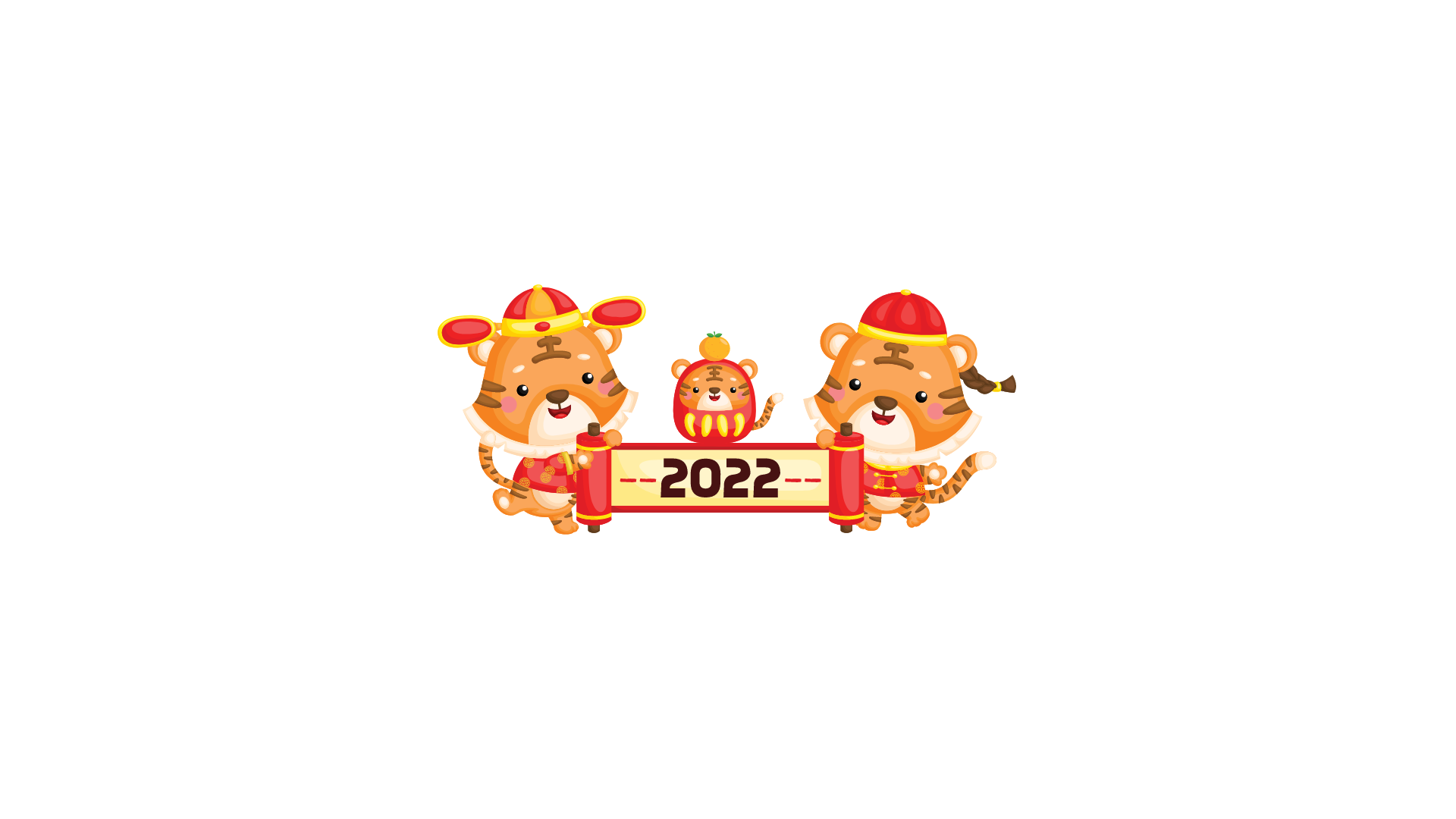 ghép
Câu
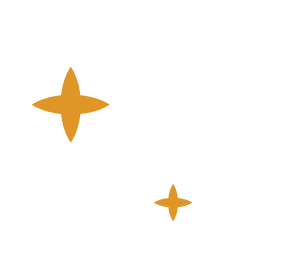 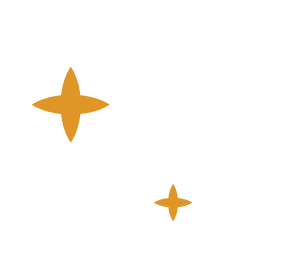 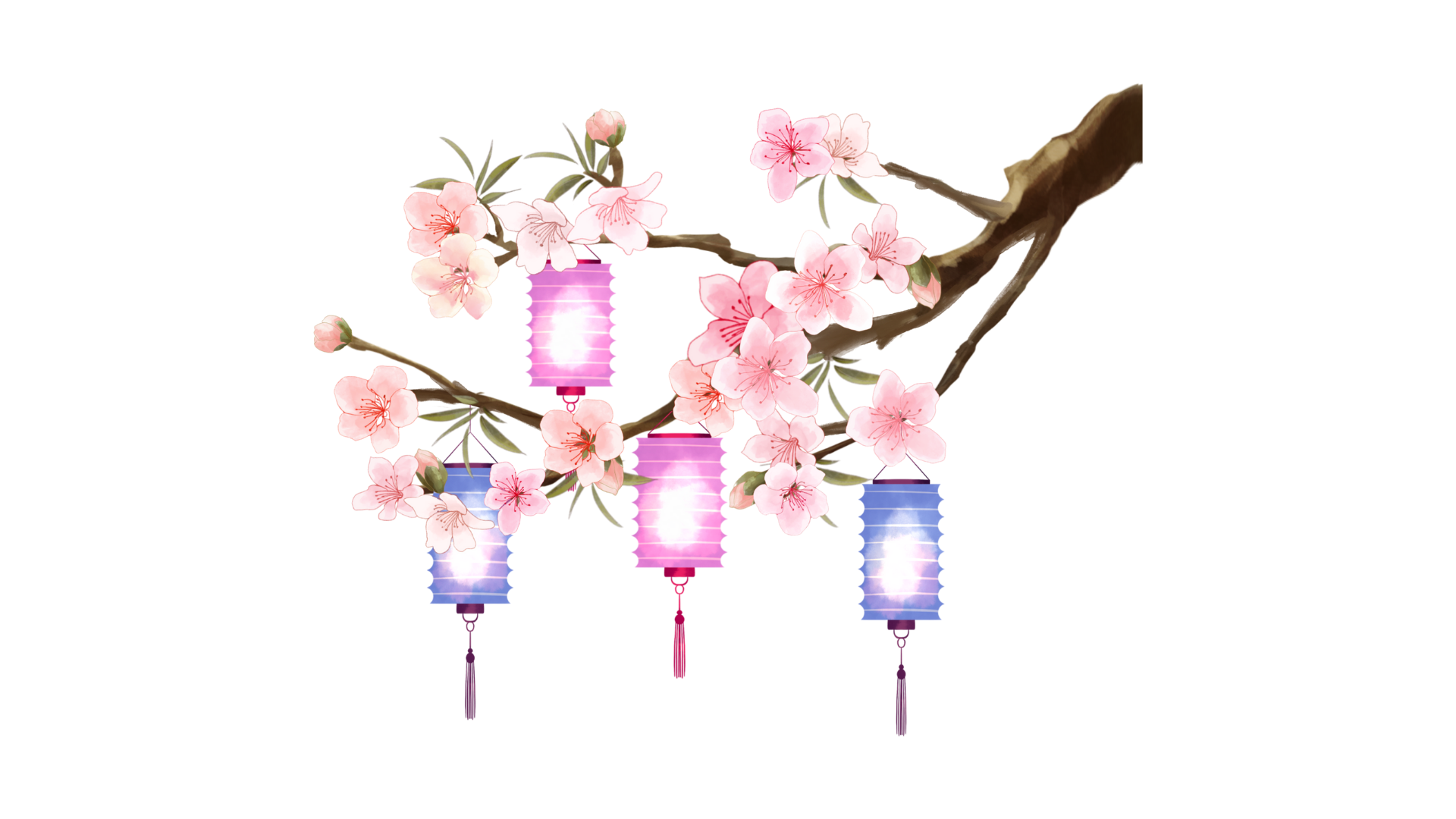 YÊU CẦU CẦN ĐẠT
 HS nắm được khái niệm câu ghép ở mức độ đơn giản.
 HS nhận biết được câu ghép trong đoạn văn.
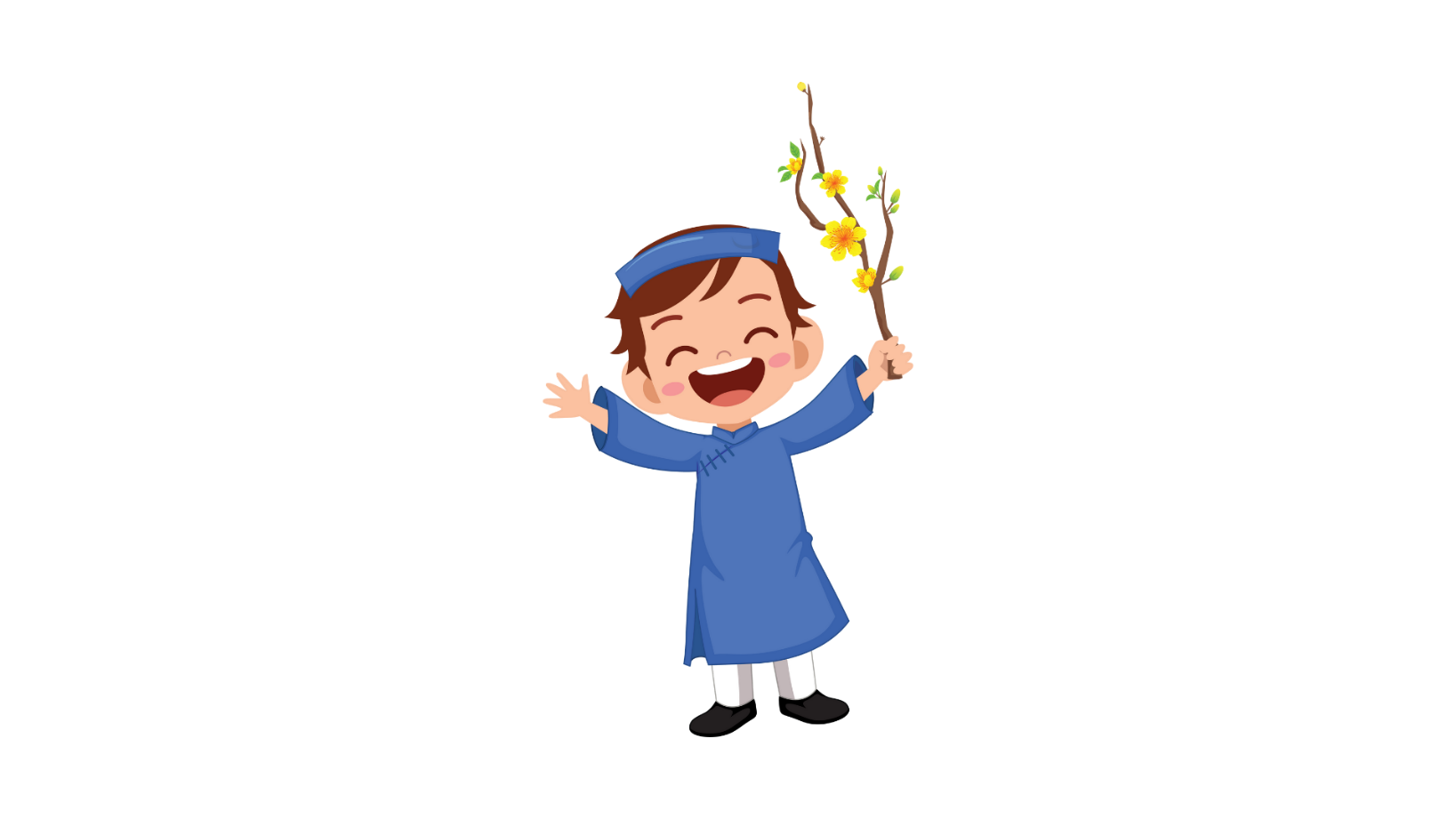  HS xác định được các vế câu trong câu ghép.
 HS đặt được câu ghép.
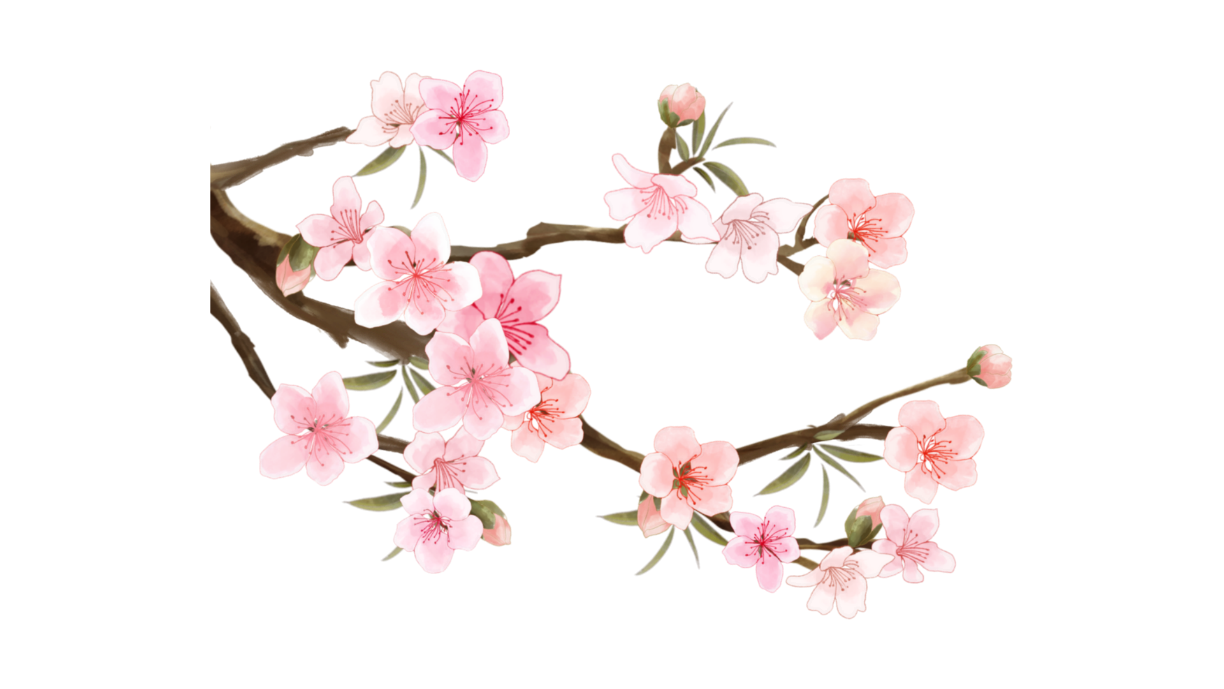 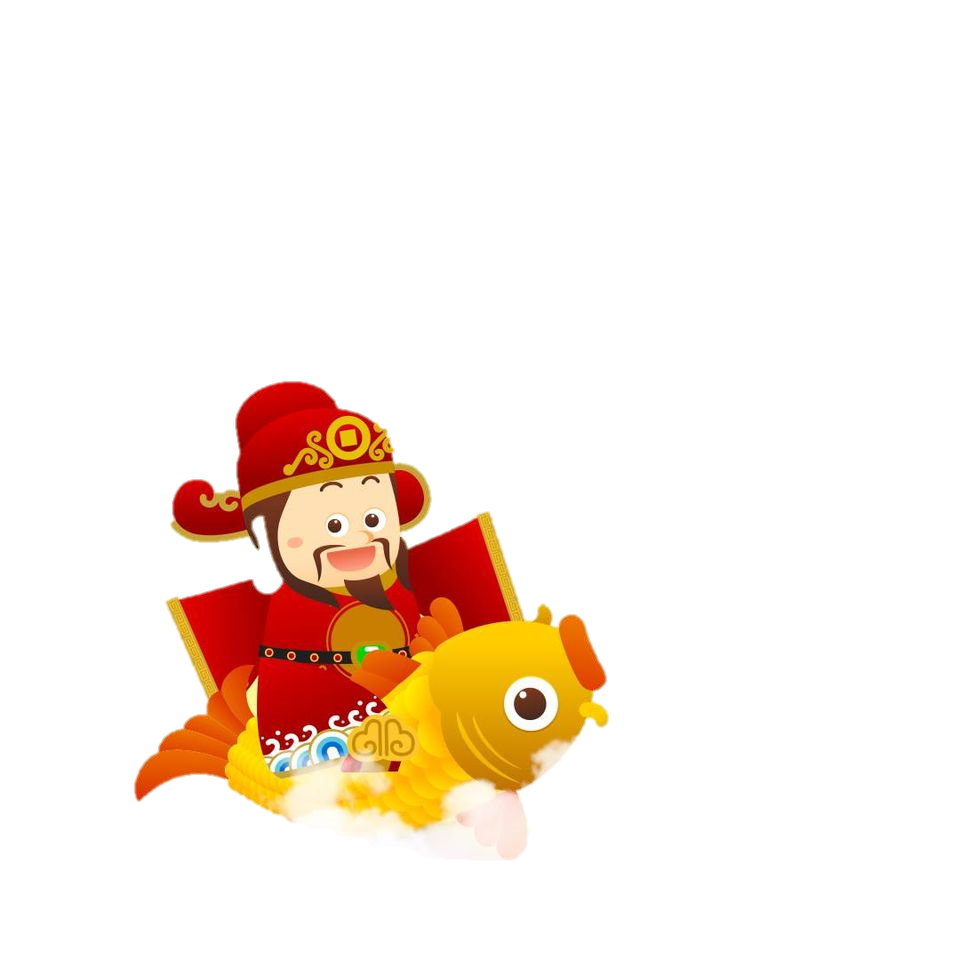 Ôi, ta đau đầu quá! Các bạn giúp ta soạn sớ nữa nhé!
Cảm ơn các bạn nhỏ đã giúp ta chuẩn bị cá chép.
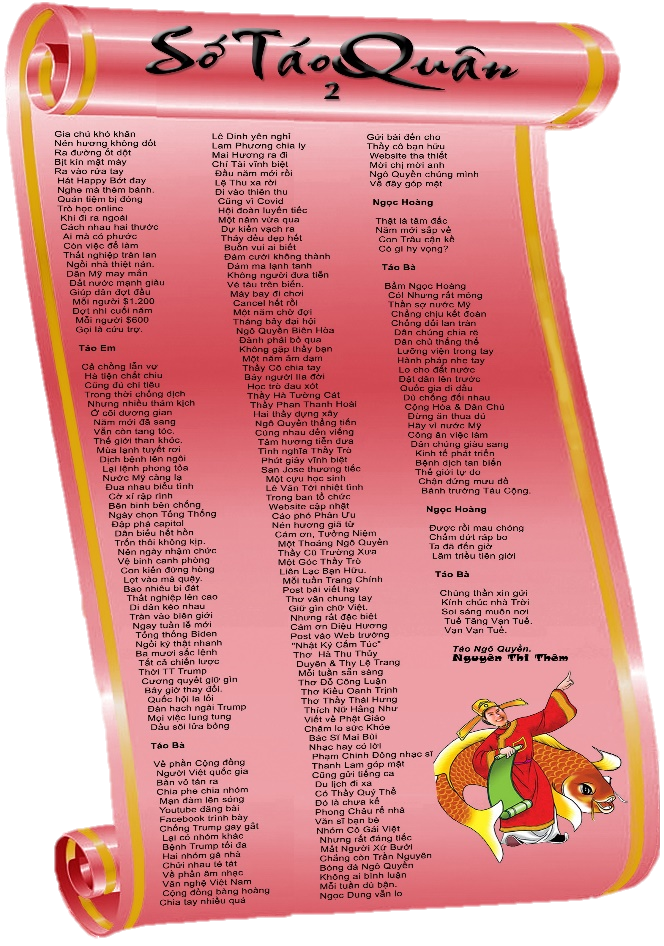 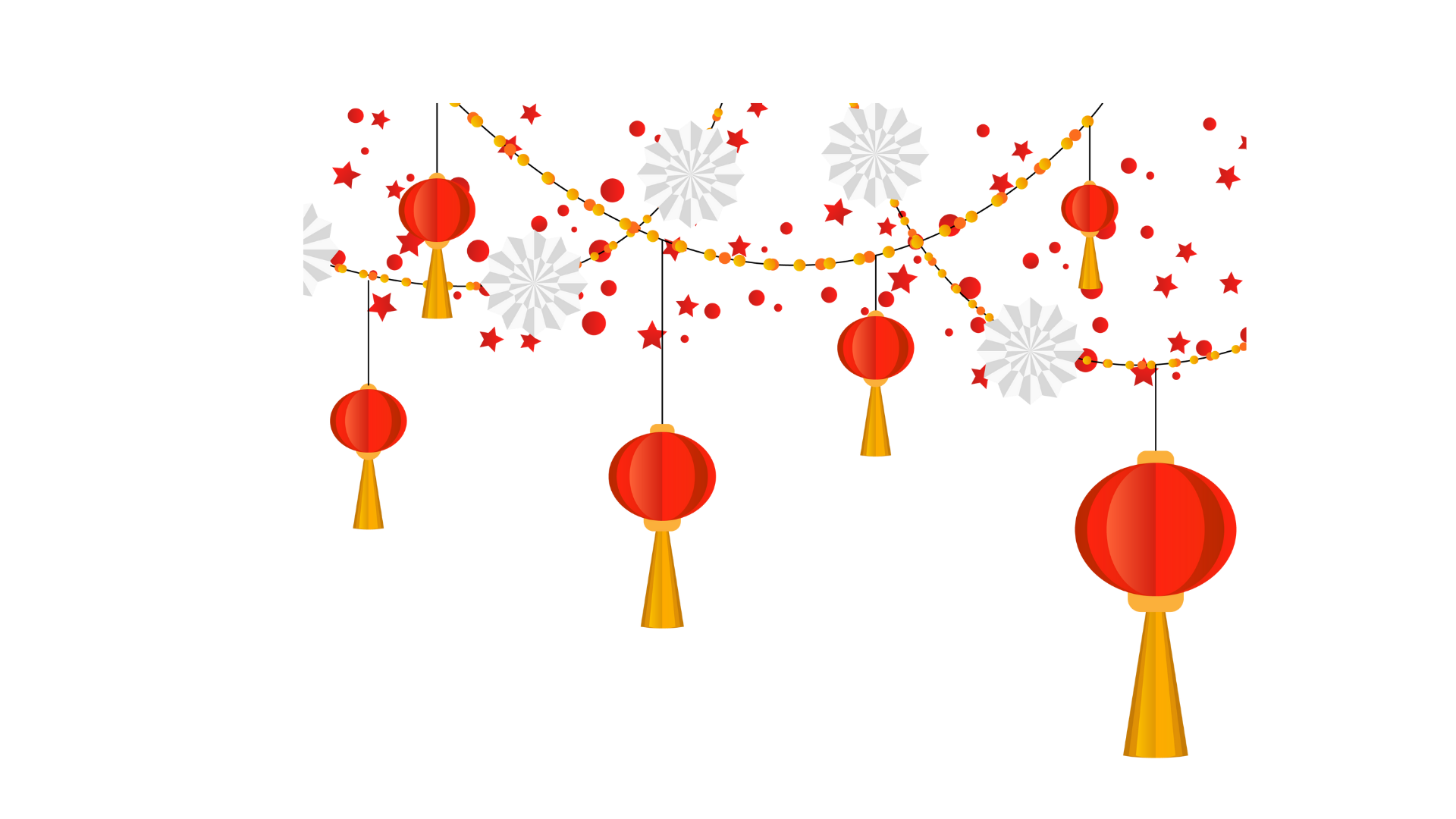 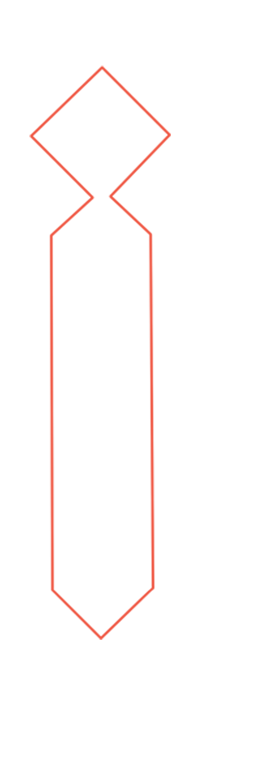 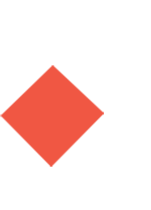 Đọc đoạn văn sau và trả lời câu hỏi:
II
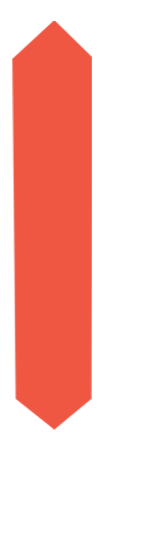 Mỗi lần dời nhà đi, bao giờ con khỉ cũng nhảy phóc lên ngồi trên lưng con chó to. Hễ con chó đi chậm, con khỉ cấu hai tai chó giật giật. Con chó chạy sải thì khỉ gò lưng như người phi ngựa. Chó chạy thong thả, khỉ buông thõng hai tay, ngồi ngúc nga ngúc ngắc.
Đoàn Giỏi
Soạn sớ
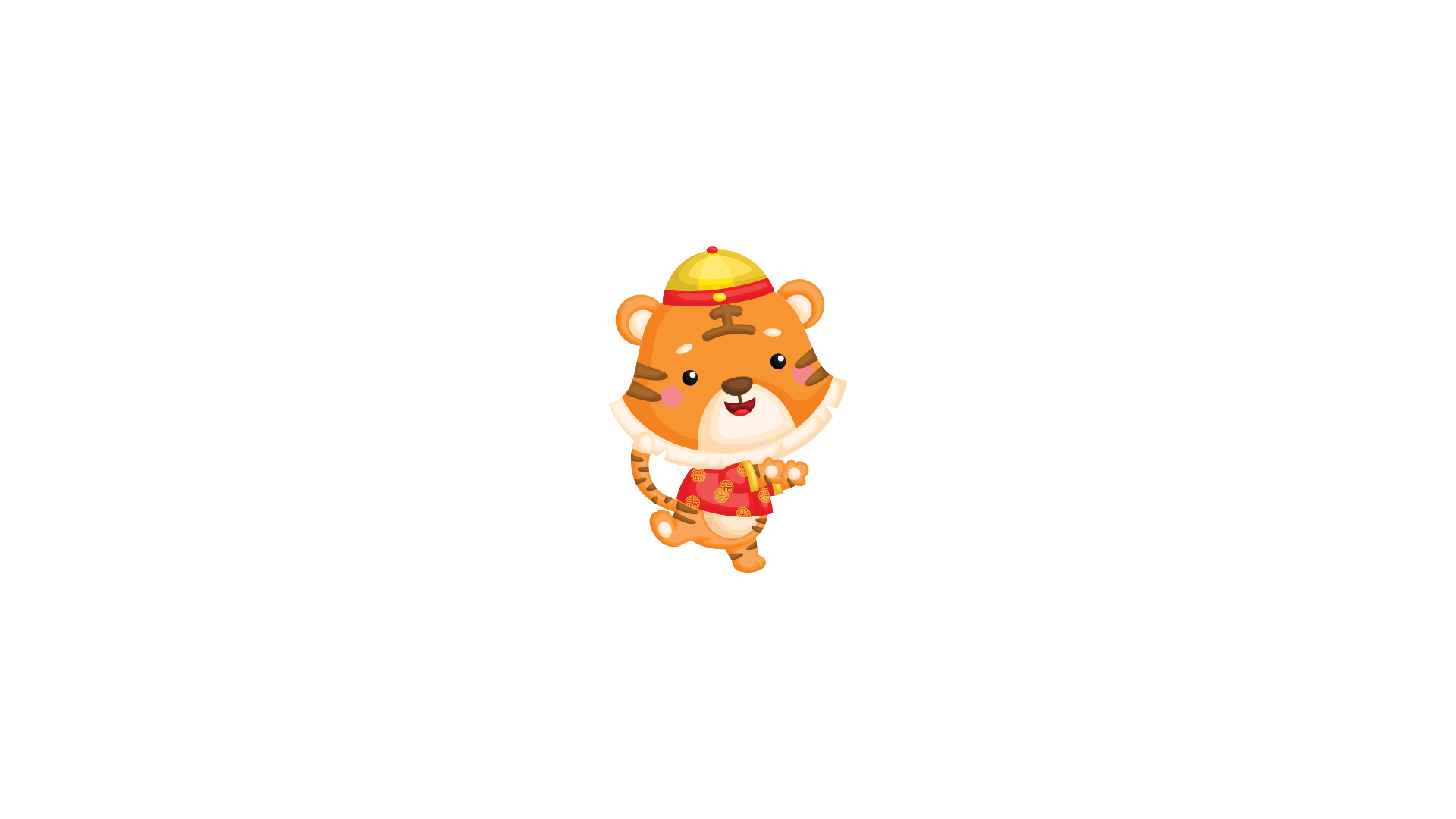 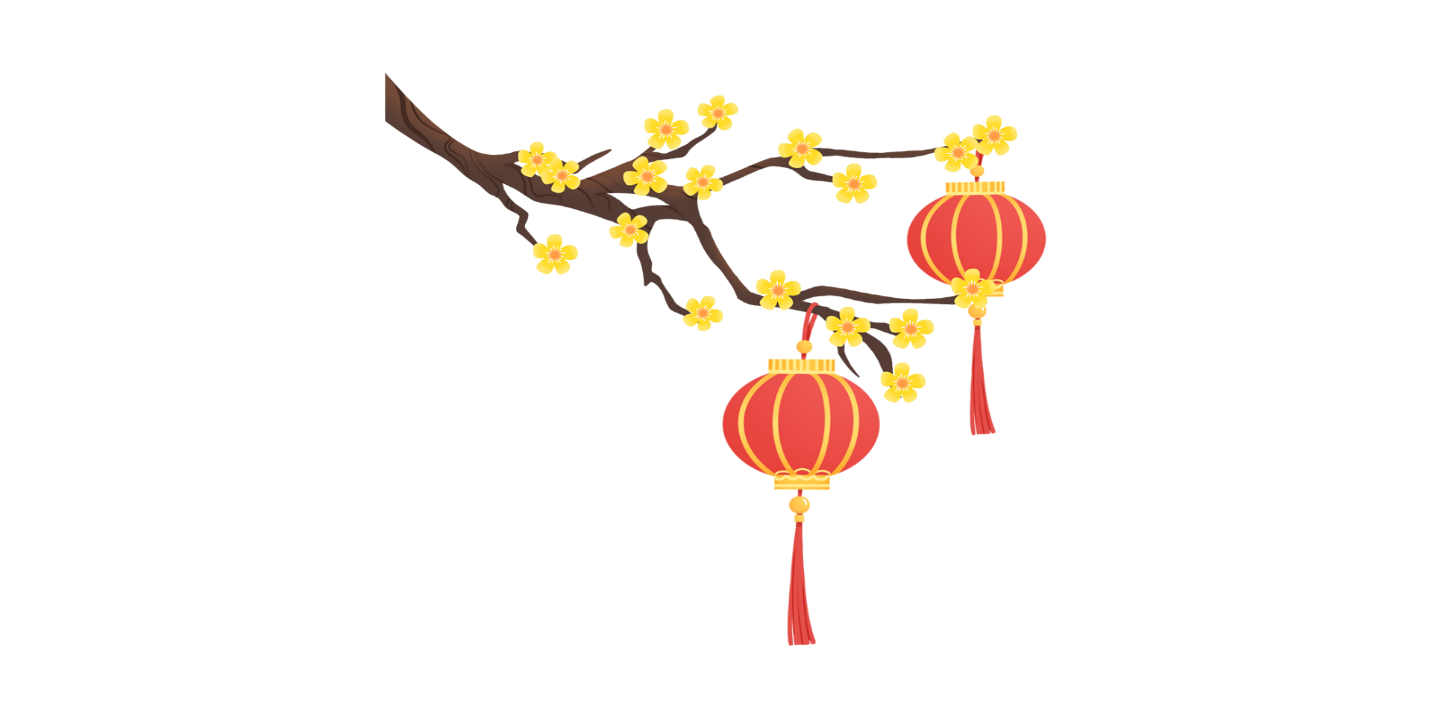 1) Đánh số thứ tự các câu trong đoạn văn trên rồi xác định chủ ngữ, vị ngữ trong từng câu.
 Mỗi lần dời nhà đi, bao giờ con khỉ cũng nhảy phóc lên ngồi trên lưng con chó to.
VN
CN
 Hễ con chó đi chậm, con khỉ cấu hai tai chó giật giật.
CN
VN
VN
CN
 Con chó chạy sải thì khỉ gò lưng như người phi ngựa.
VN
CN
VN
CN
 Chó chạy thong thả, khỉ buông thõng hai tay, ngồi        	ngúc nga ngúc ngắc.
CN
VN
VN
CN
2) Xếp các câu trên vào nhóm thích hợp:
 Mỗi lần dời nhà đi, bao giờ con khỉ cũng nhảy phóc lên ngồi trên lưng con chó to.
 Hễ con chó đi chậm, con khỉ cấu hai tai chó giật giật.
 Con chó chạy sải thì khỉ gò lưng như người phi ngựa.
 Chó chạy thong thả, khỉ buông thõng hai tay, ngồi ngúc nga ngúc ngắc.
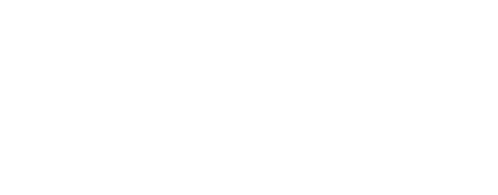 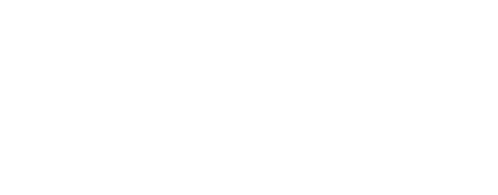 Câu ghép
Câu đơn
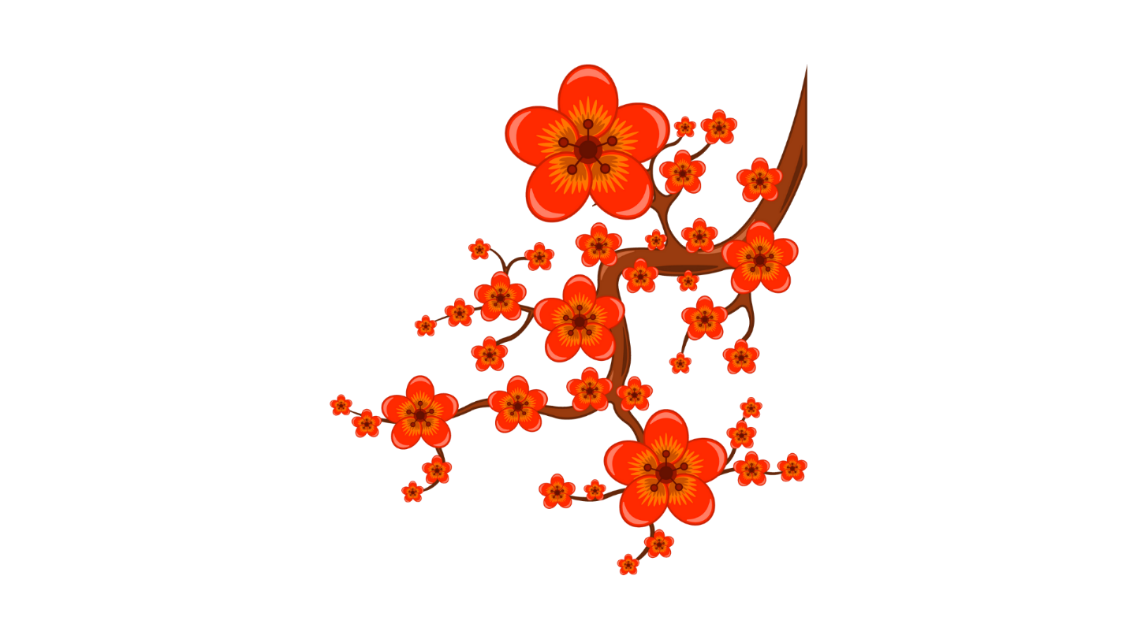 (câu do nhiều cụm chủ ngữ - vị ngữ bình đẳng với nhau tạo thành)
(câu do một cụm chủ ngữ - vị ngữ tạo thành)
Câu 
Câu 
Câu 
Câu 
[Speaker Notes: - Câu đơn (câu do một cụm chủ ngữ - vị ngữ tạo thành).
- Câu ghép (câu do nhiều cụm chủ ngữ - vị ngữ bình đẳng với nhau tạo thành).]
3) Có thể tách mỗi cụm chủ ngữ - vị ngữ trong các câu ghép nói trên thành một câu đơn được không? Vì sao?
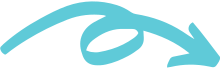 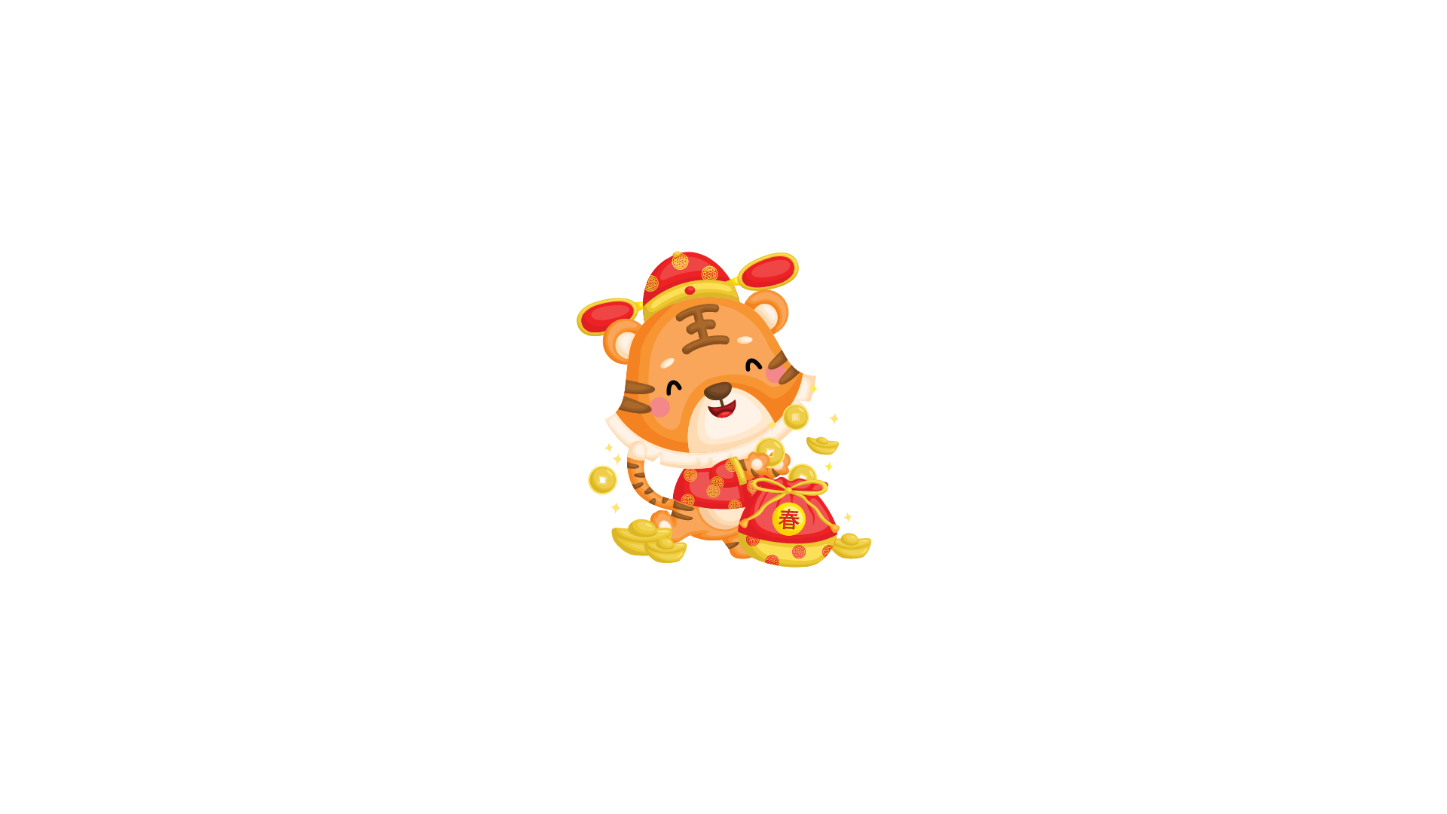 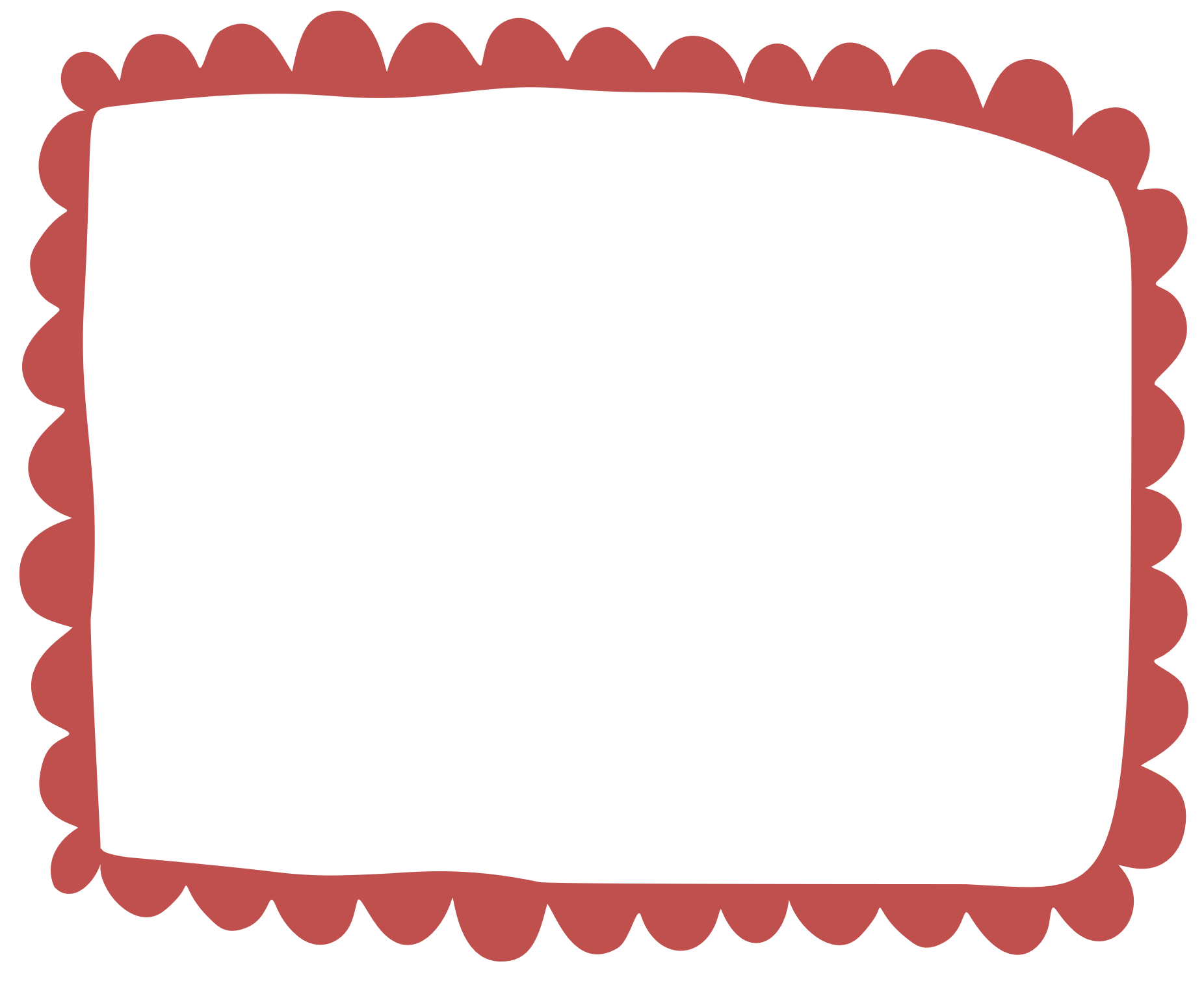 Không thể tách được, vì các vế câu diễn tả những ý có quan hệ chặt chẽ với nhau. Nếu tách mỗi vế thành một câu đơn thì sẽ tạo thành một chuỗi câu rời rạc, không gắn kết với nhau về nghĩa.
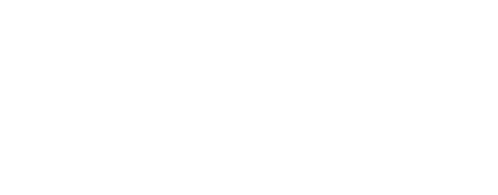 Ghi nhớ
 Câu ghép là câu do nhiều vế câu ghép lại.
 Mỗi vế câu ghép thường có cấu tạo giống một câu đơn (có đủ chủ ngữ, vị ngữ) và thể hiện một ý có quan hệ chặt chẽ với ý của những vế câu khác.
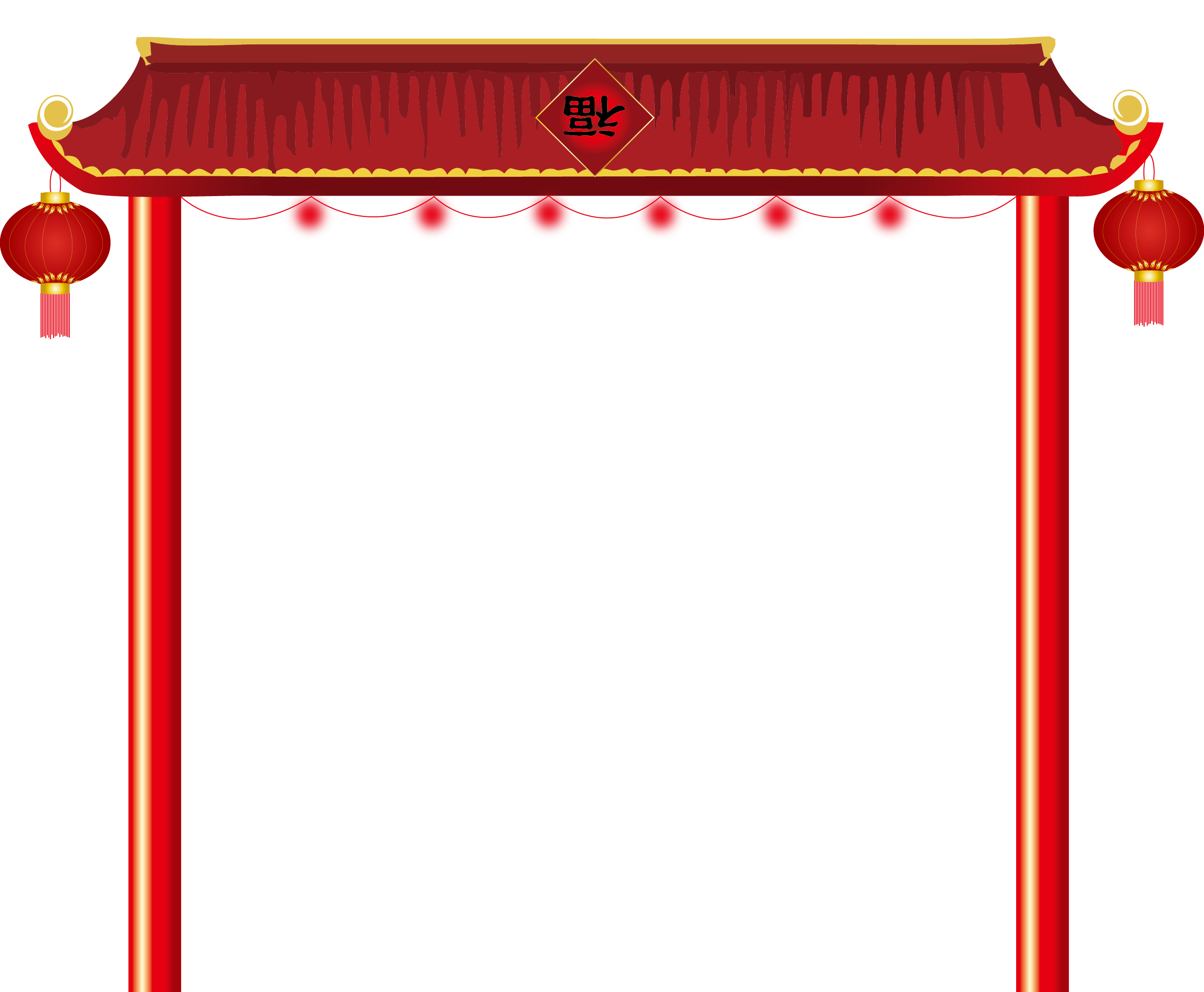 Các bạn thật là giỏi. Ta cảm ơn các bạn nhé. Còn bây giờ ta phải nhanh chóng về thiên đình đây!
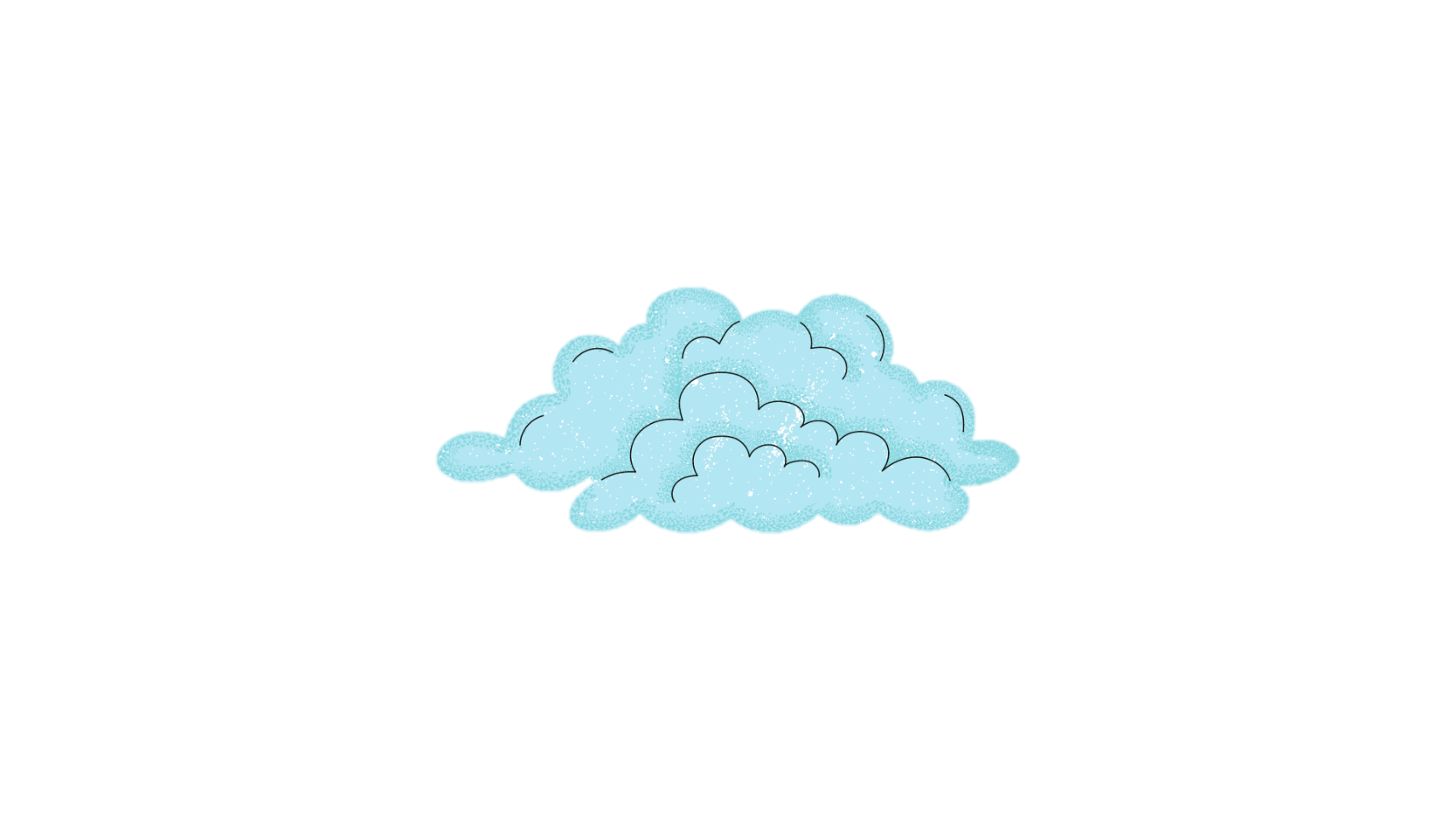 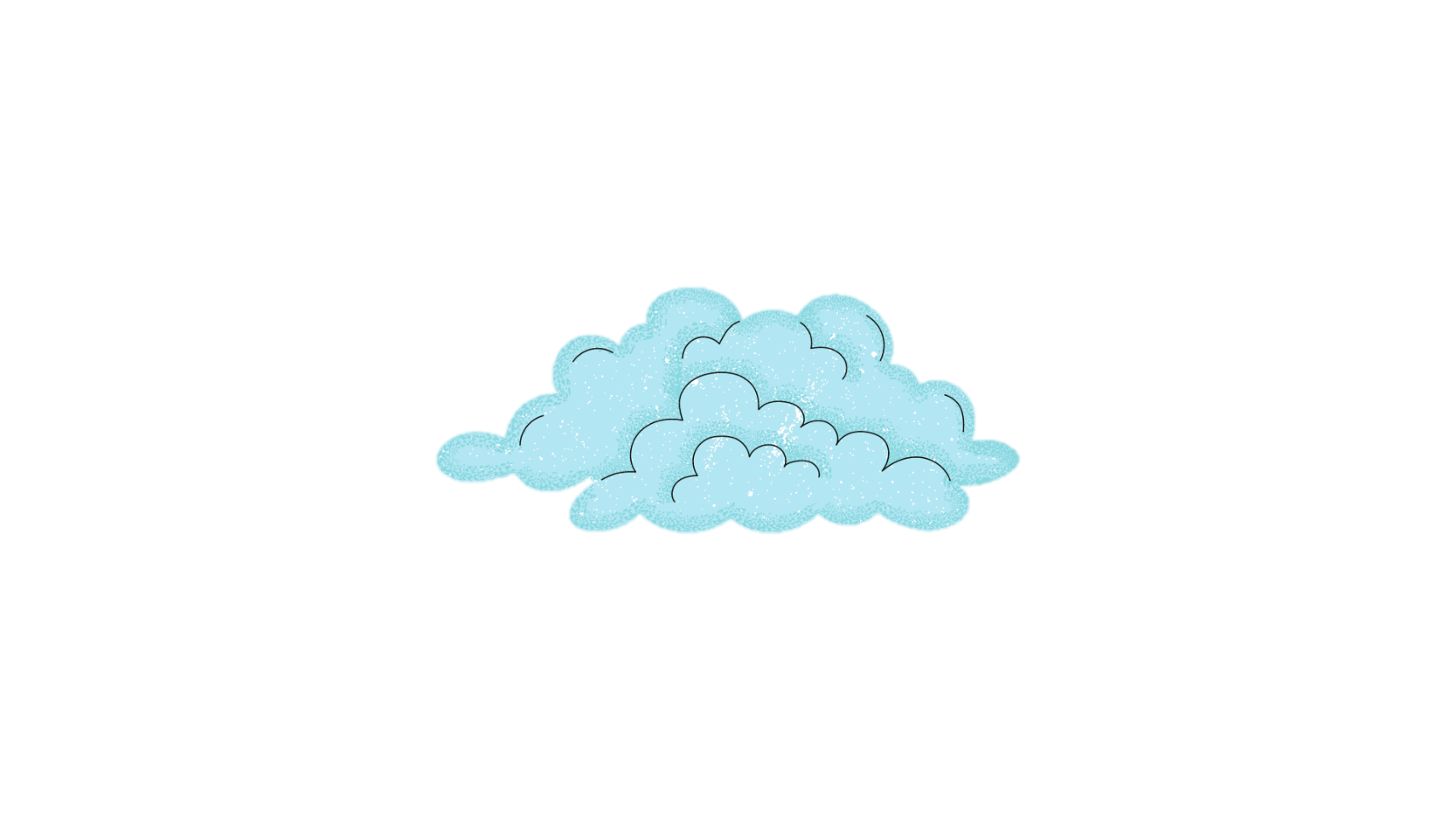 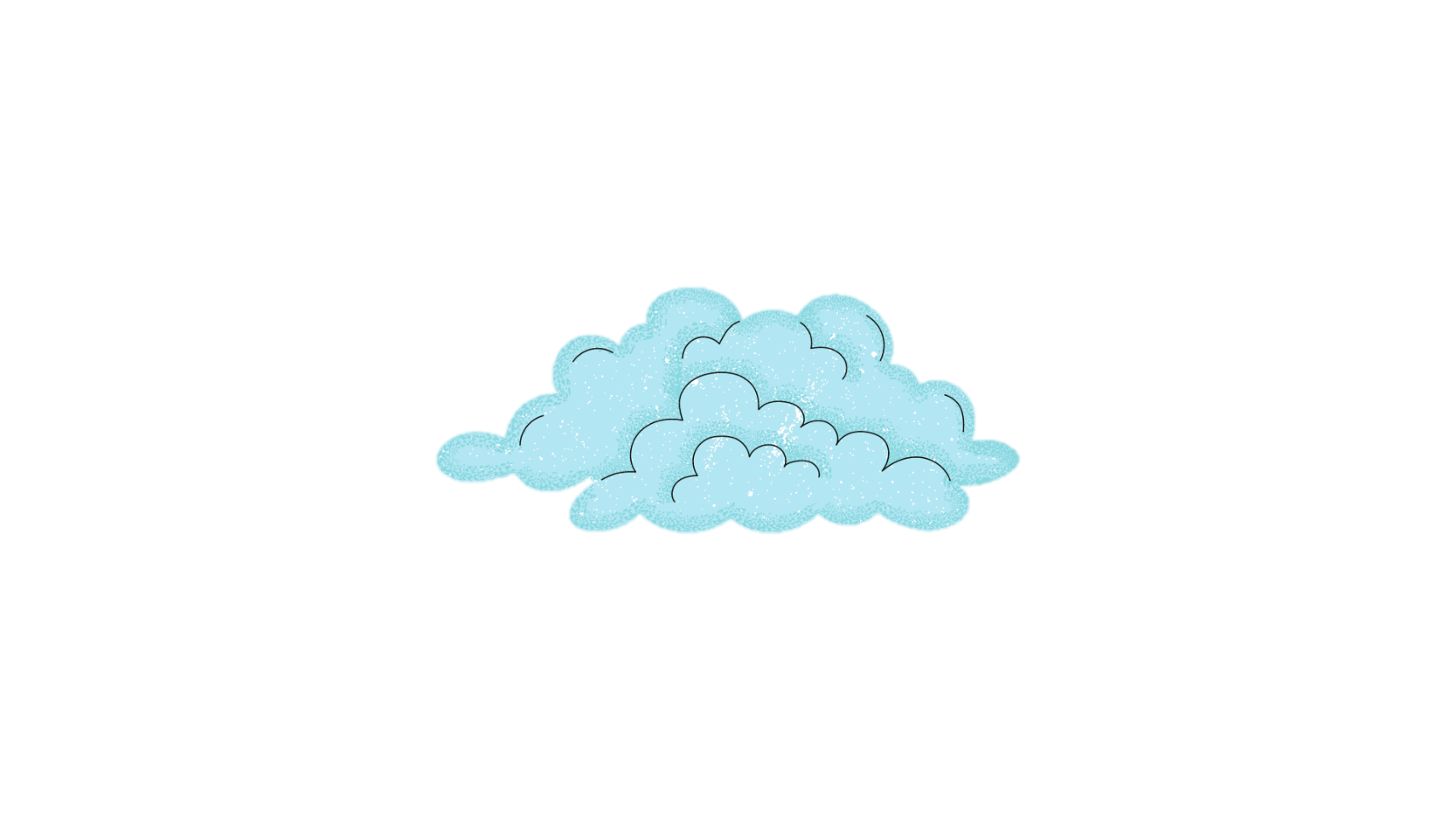 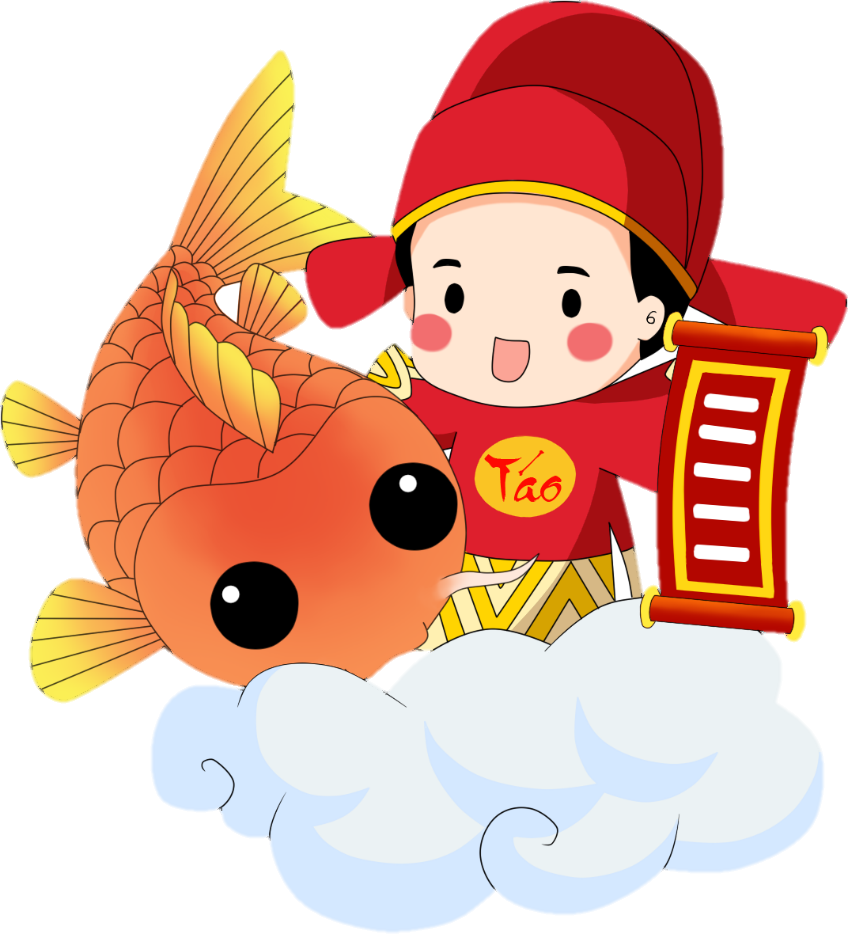 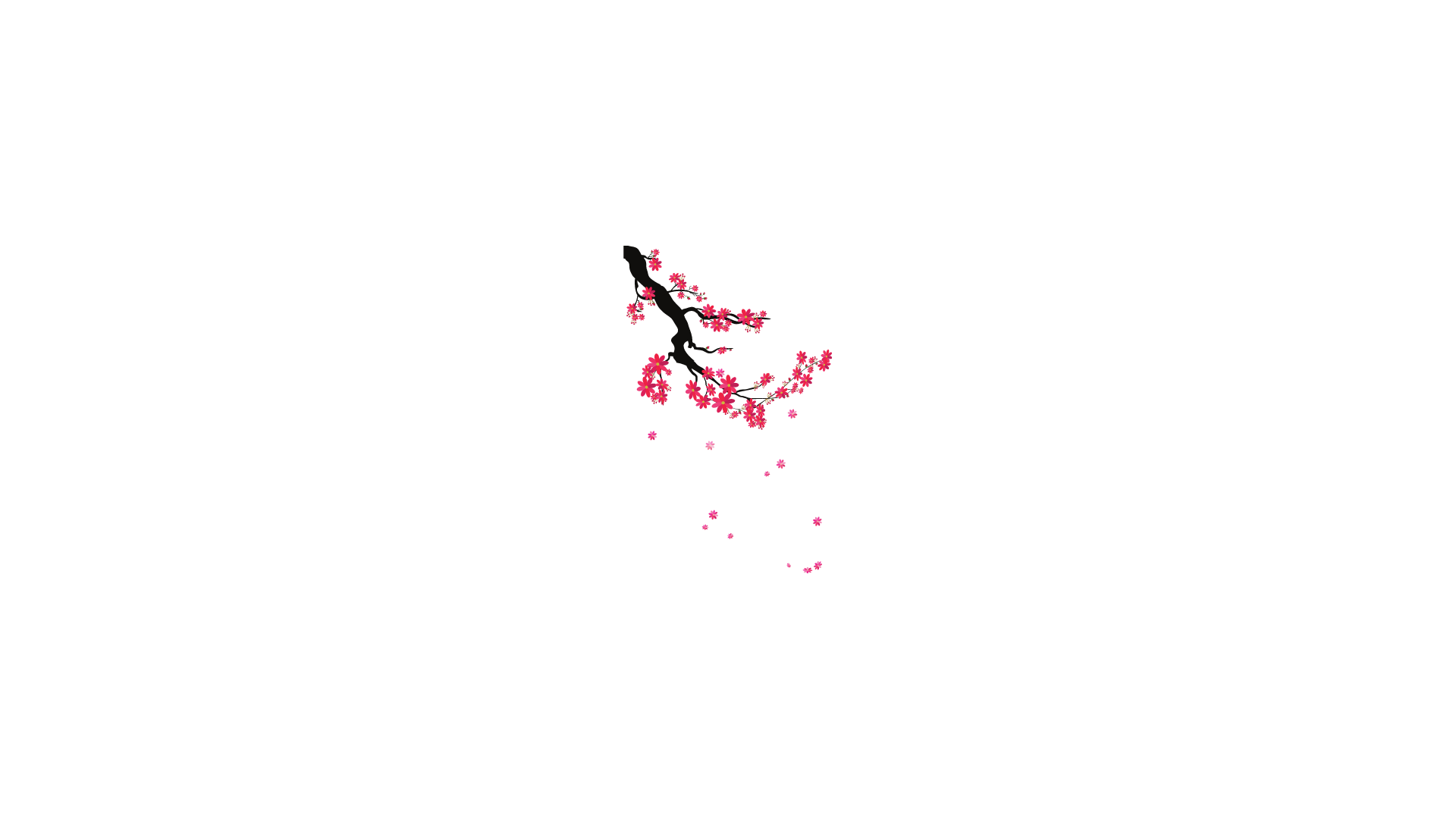 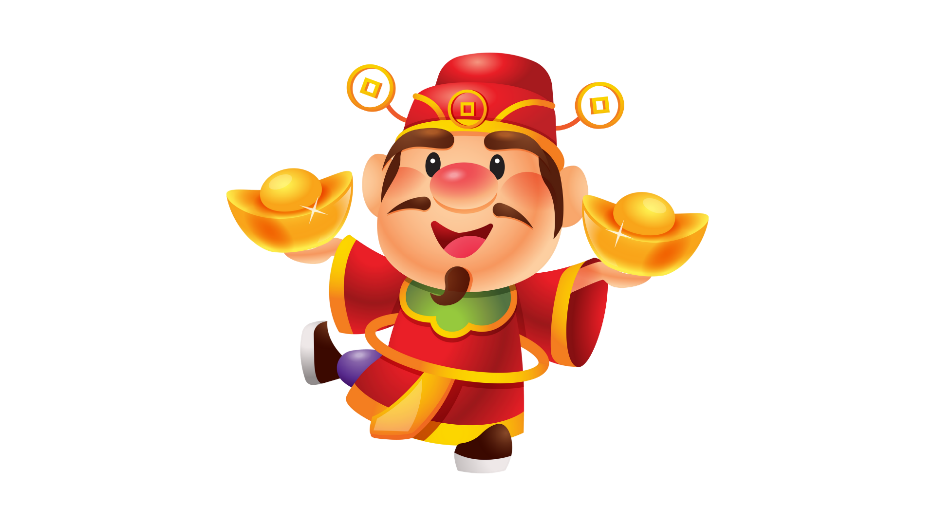 Về chầu Trời
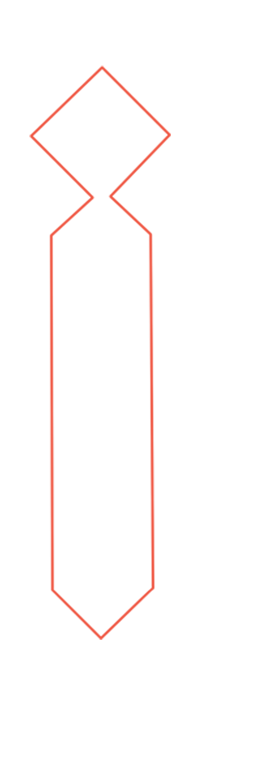 Bài 1. Tìm câu ghép trong đoạn văn dưới đây. Xác định các vế câu trong từng câu ghép.
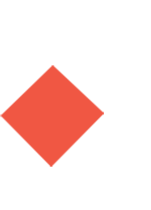 III
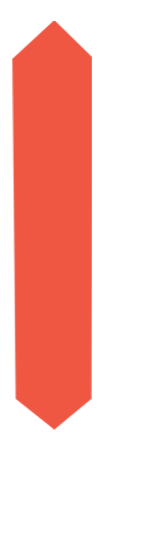 Biển luôn thay đổi màu tùy theo sắc mây trời. Trời xanh thẳm, biển cũng thẳm xanh, như dâng cao lên, chắc nịch. Trời rải mây trắng nhạt, biển mơ màng dịu hơi sương. Trời âm u mây mưa, biển xám xịt, nặng nề. Trời ầm ầm dông gió, biển đục ngầu, giận dữ… Biển nhiều khi rất đẹp, ai cũng thấy như thế. Nhưng vẻ đẹp của biển, vẻ đẹp kì diệu muôn màu muôn sắc ấy phần rất lớn là do mây, trời và ánh sáng tạo nên.
Theo Vũ Tú Nam
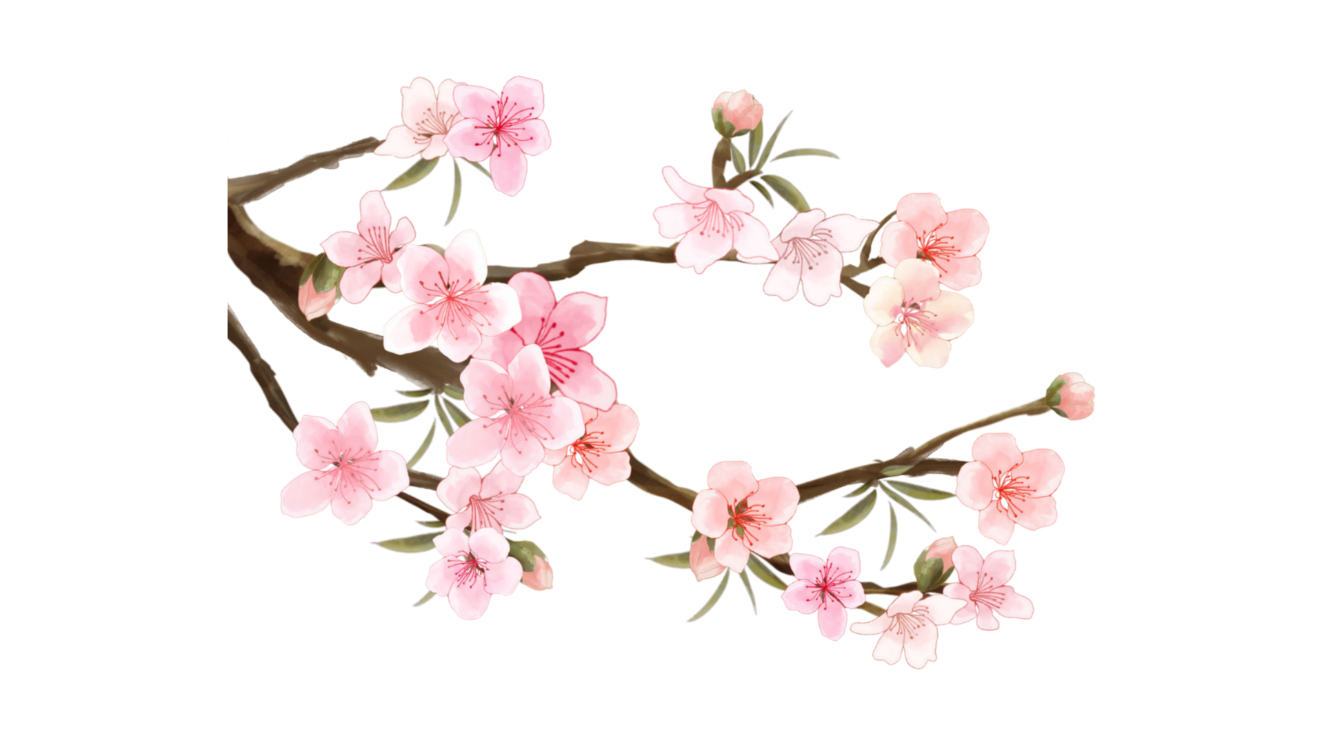 Xác định vế câu
Trời xanh thẳm,
Câu 1
biển cũng thẳm xanh, như dâng cao lên, 		chắc nịch.
CN
VN
CN
VN
biển mơ màng dịu hơi sương.
Trời rải mây trắng nhạt,
Câu 2
CN
VN
CN
VN
biển xám xịt, nặng nề.
Trời âm u mây mưa,
Câu 3
CN
CN
VN
VN
biển đục ngầu, giận dữ…
Trời ầm ầm dông gió,
Câu 4
CN
CN
VN
VN
ai cũng thấy như thế.
Biển nhiều khi rất đẹp,
Câu 5
CN
CN
VN
VN
Bài 2. Có thể tách mỗi vế câu ghép vừa tìm được ở bài tập 1 thành một câu đơn được không? Vì sao?
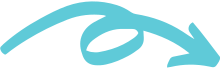 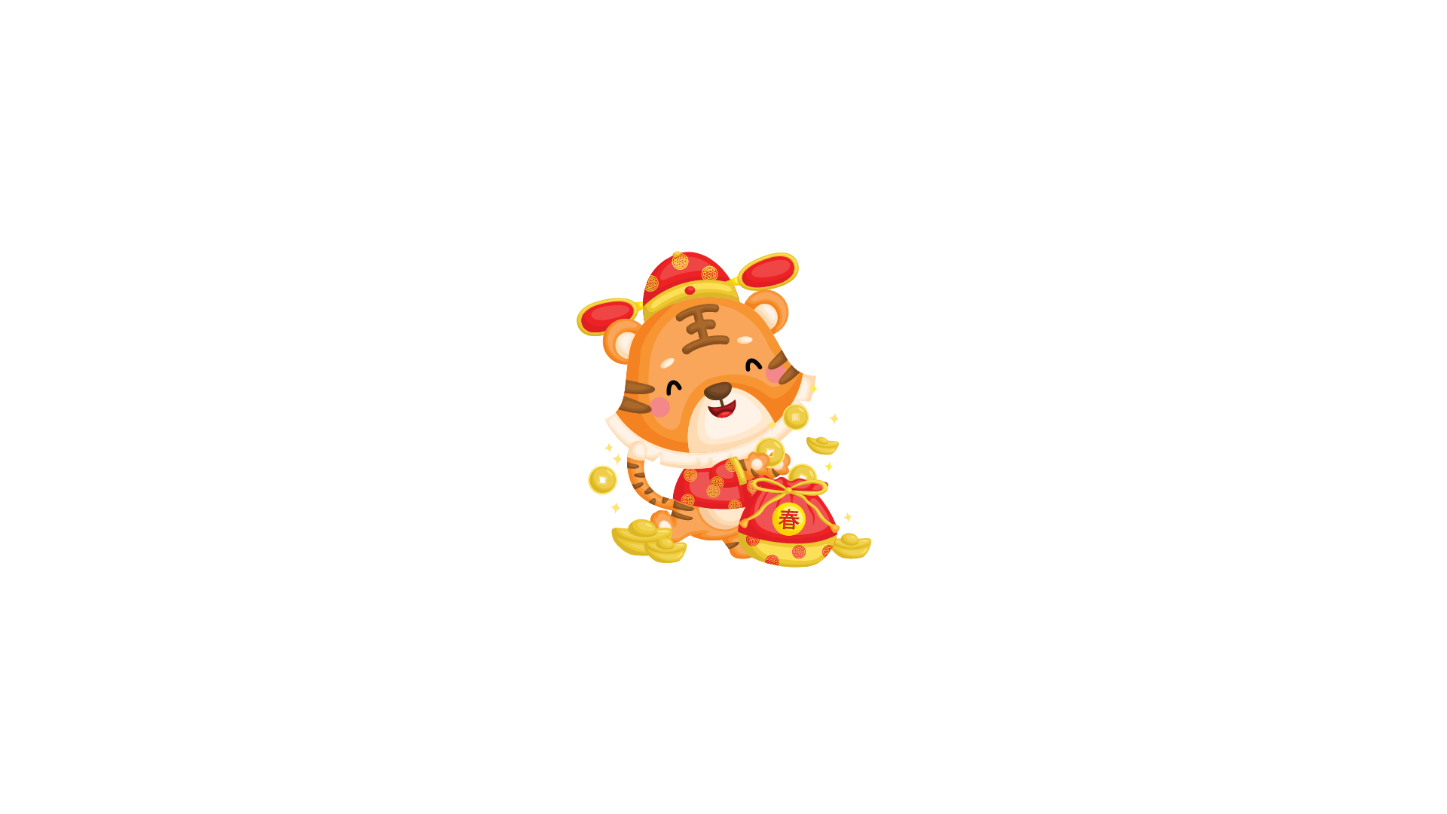 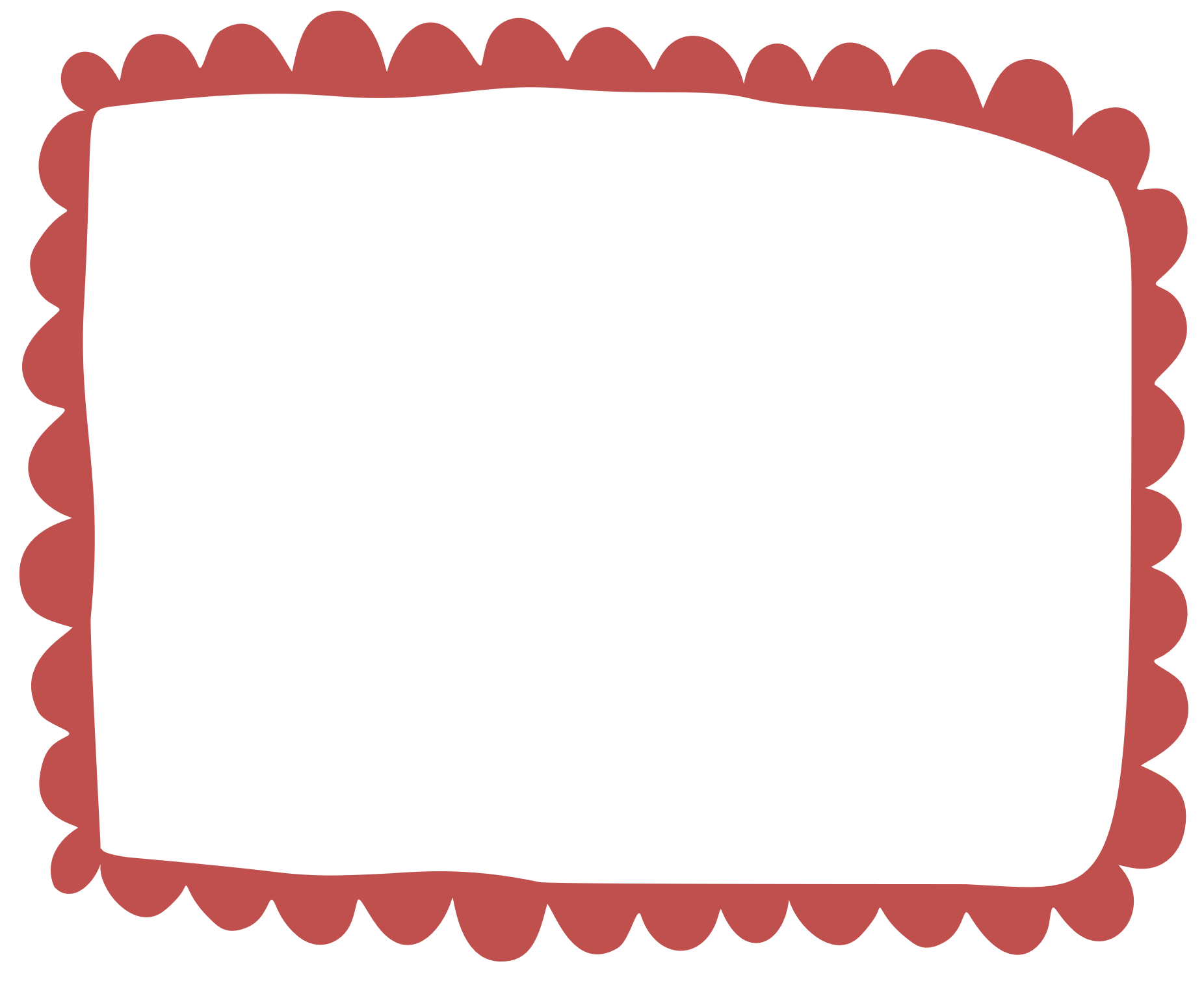 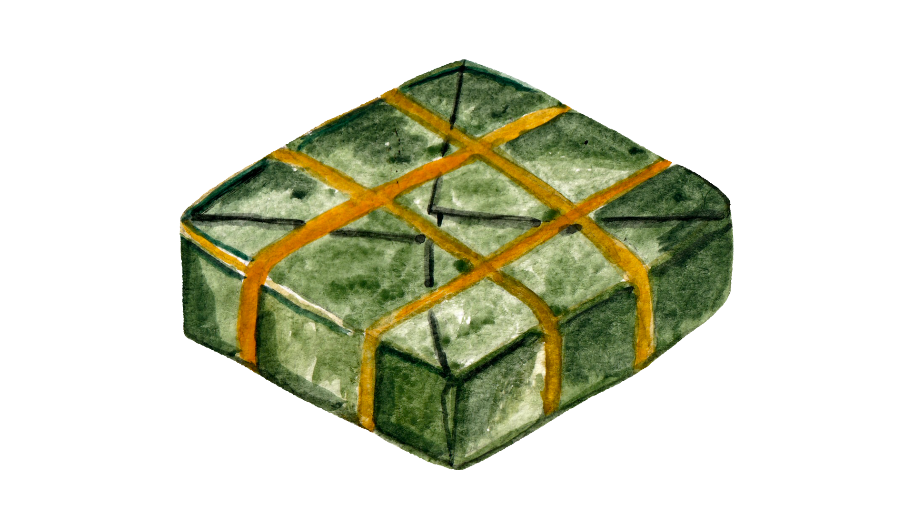 Không thể tách mỗi vế câu ghép trên thành một câu đơn, vì mỗi vế câu thể hiện một ý có quan hệ rất chặt chẽ với ý của các vế câu khác.
Bài 3. Thêm một vế câu vào chỗ trống để tạo thành câu ghép:
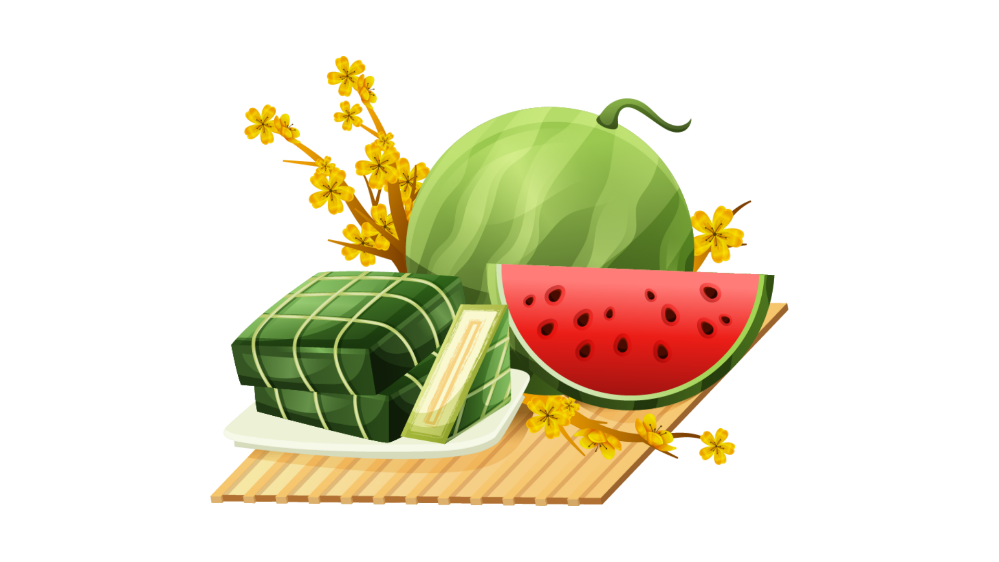 …
trăm hoa đua nở.
a) Mùa xuân đã về,
…
b) Mặt trời mọc,
sương tan dần.
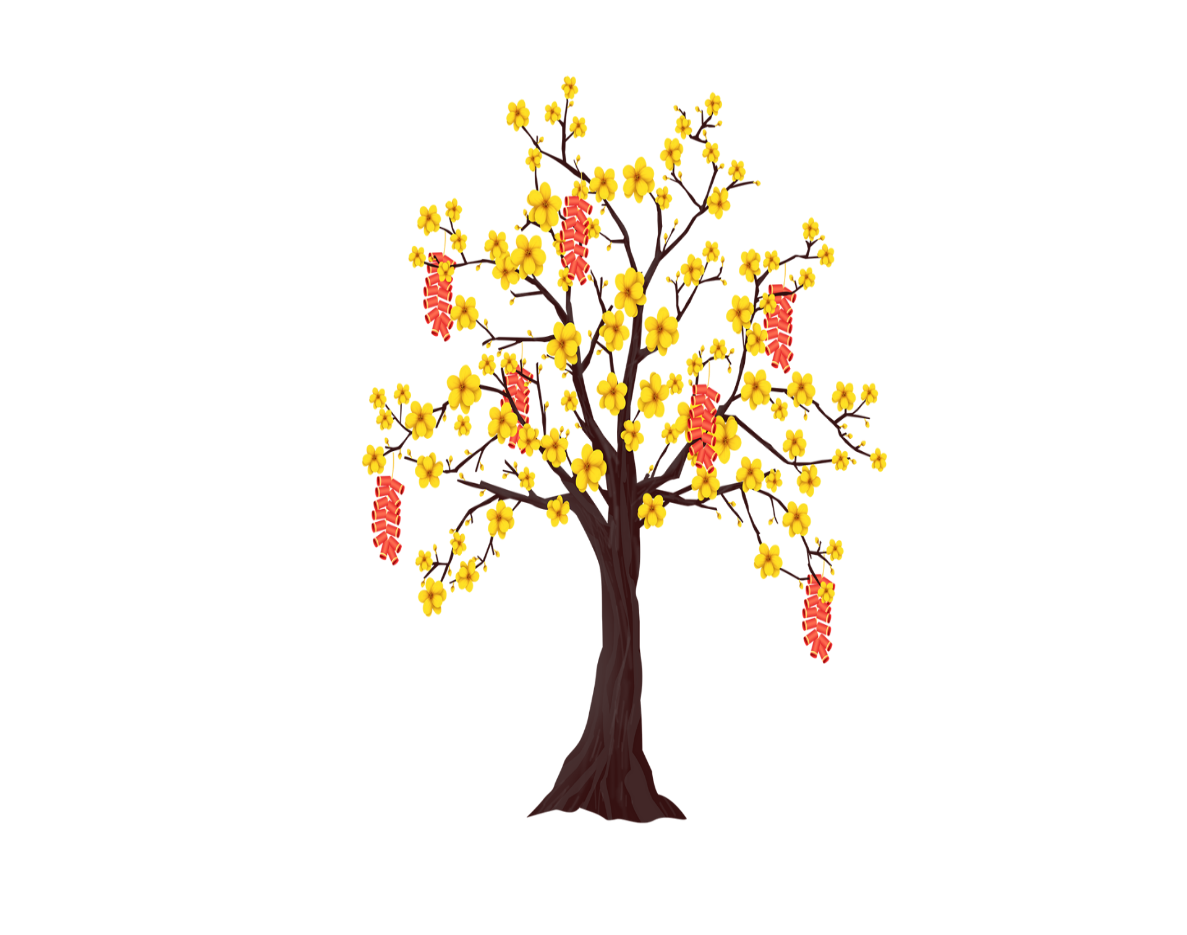 c) Trong truyện cổ tích Cây khế, người em chăm chỉ, hiền hành, còn
người anh thì tham lam và độc ác.
…
nên đường ngập nước.
…
d) Vì trời mưa to
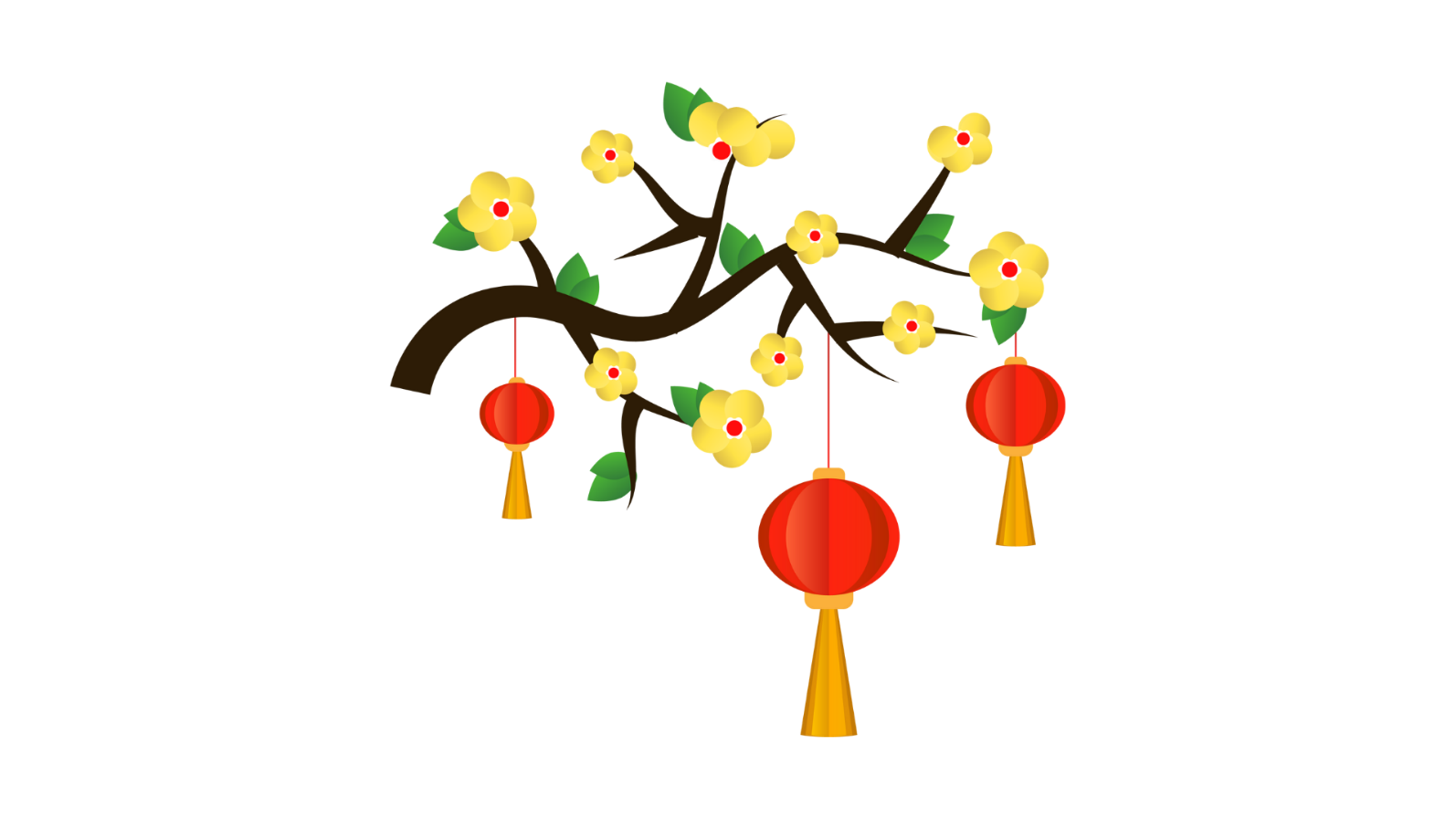 Đánh giá mục tiêu
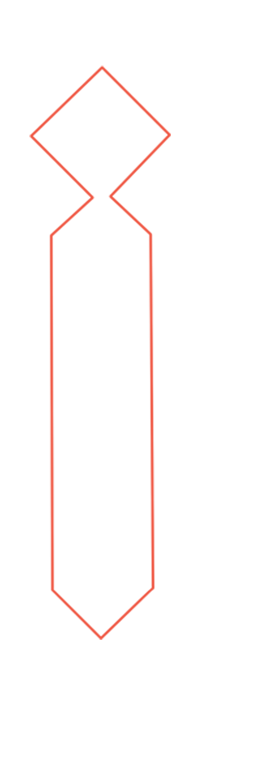 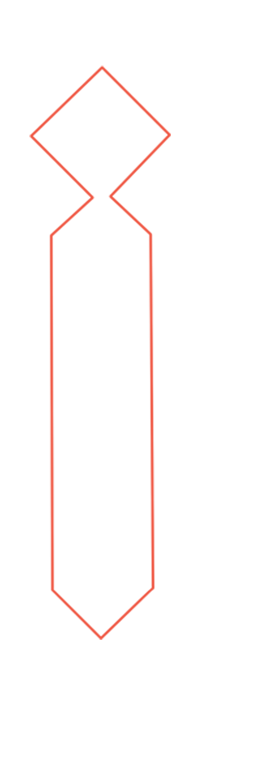 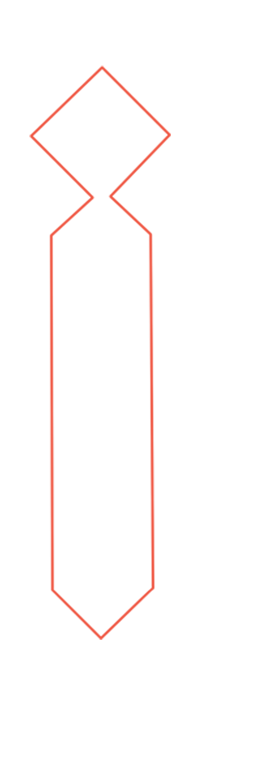 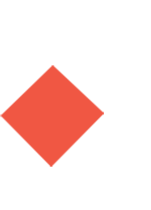 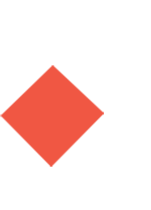 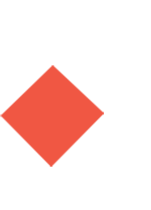 III
II
I
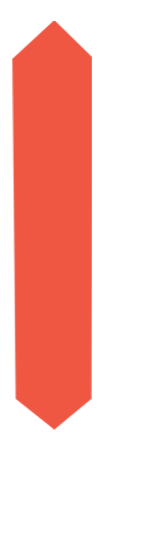 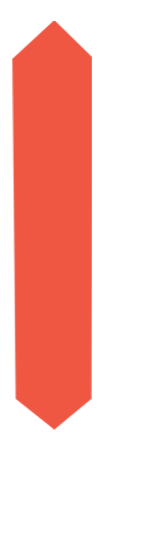 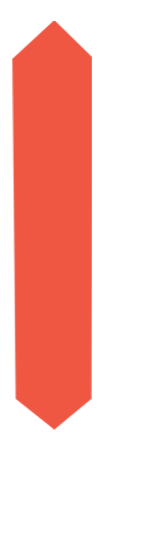 Chuẩn bị cá chép
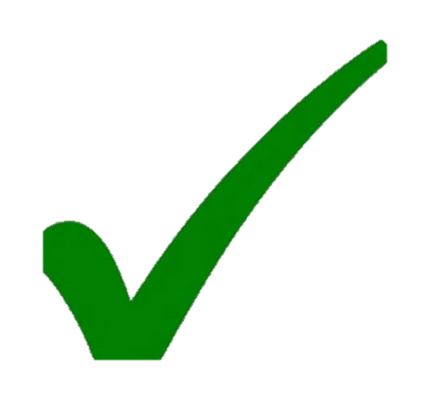 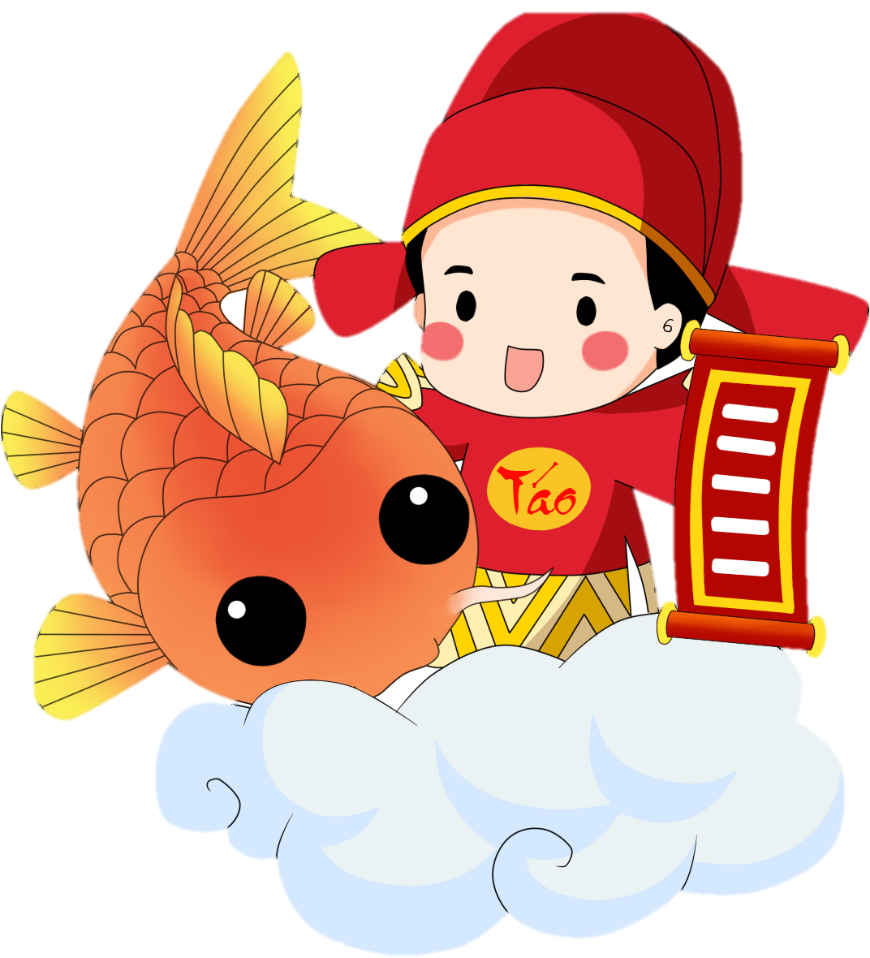 Soạn sớ
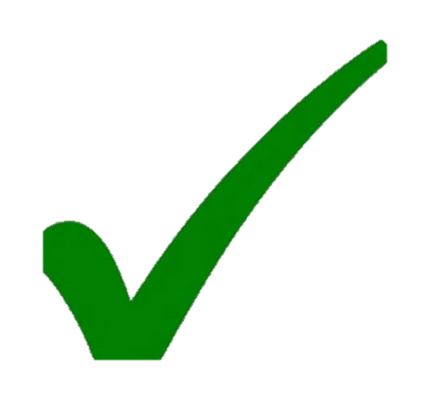 Về chầu Trời
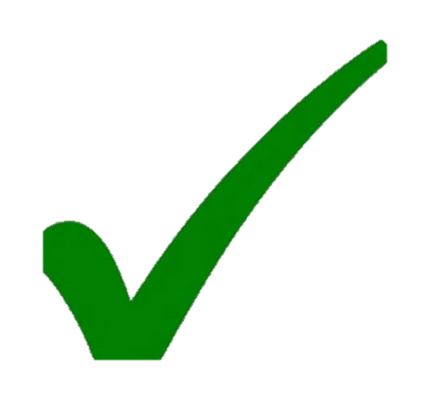 [Speaker Notes: Để giúp ông Táo về trời, HS phải vượt qua 3 chặng:
- Chặng 1: Chuẩn bị cá chép
- Chặng 2: Soạn sớ
- Chặng 3: Về chầu Trời]
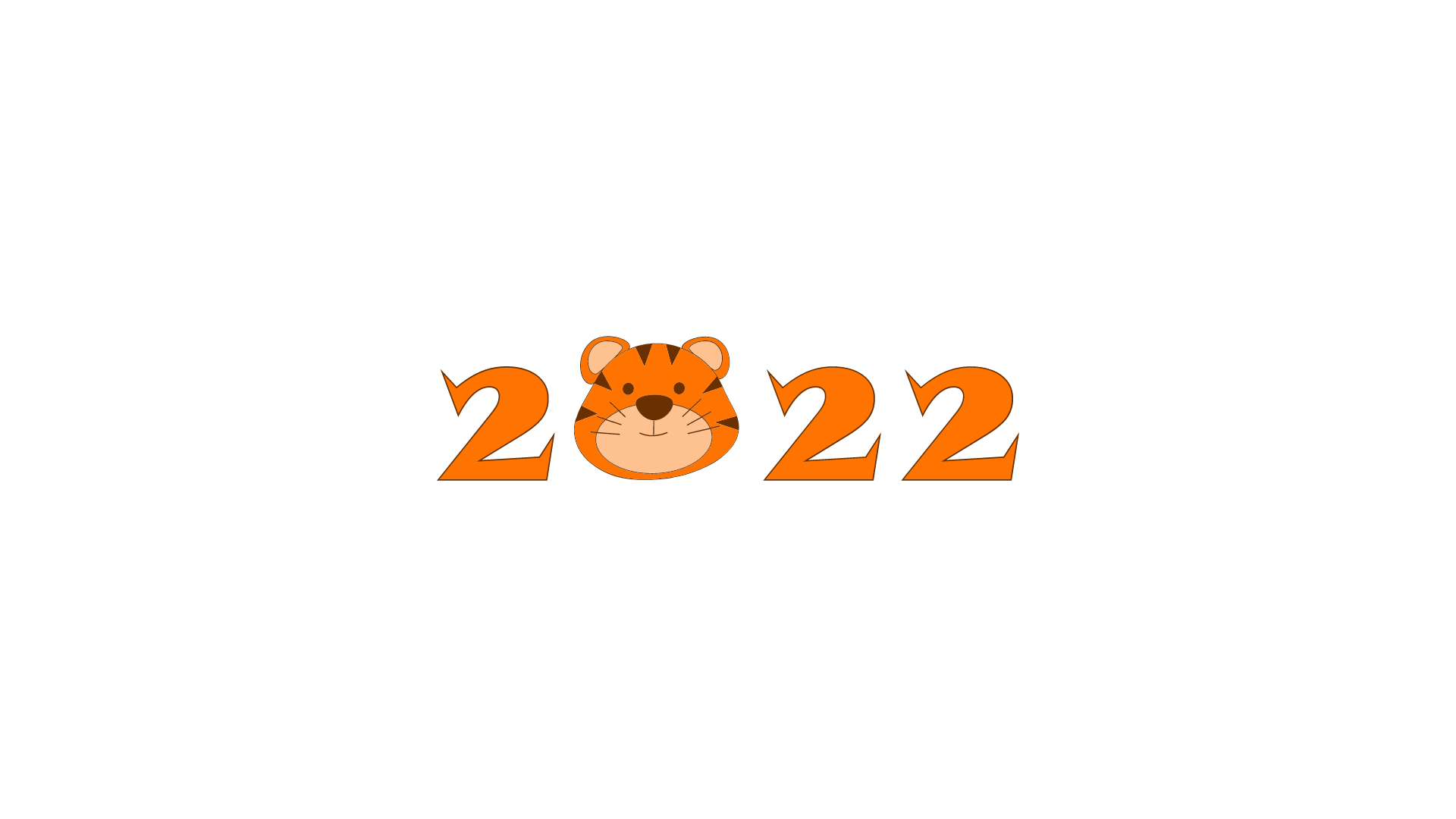 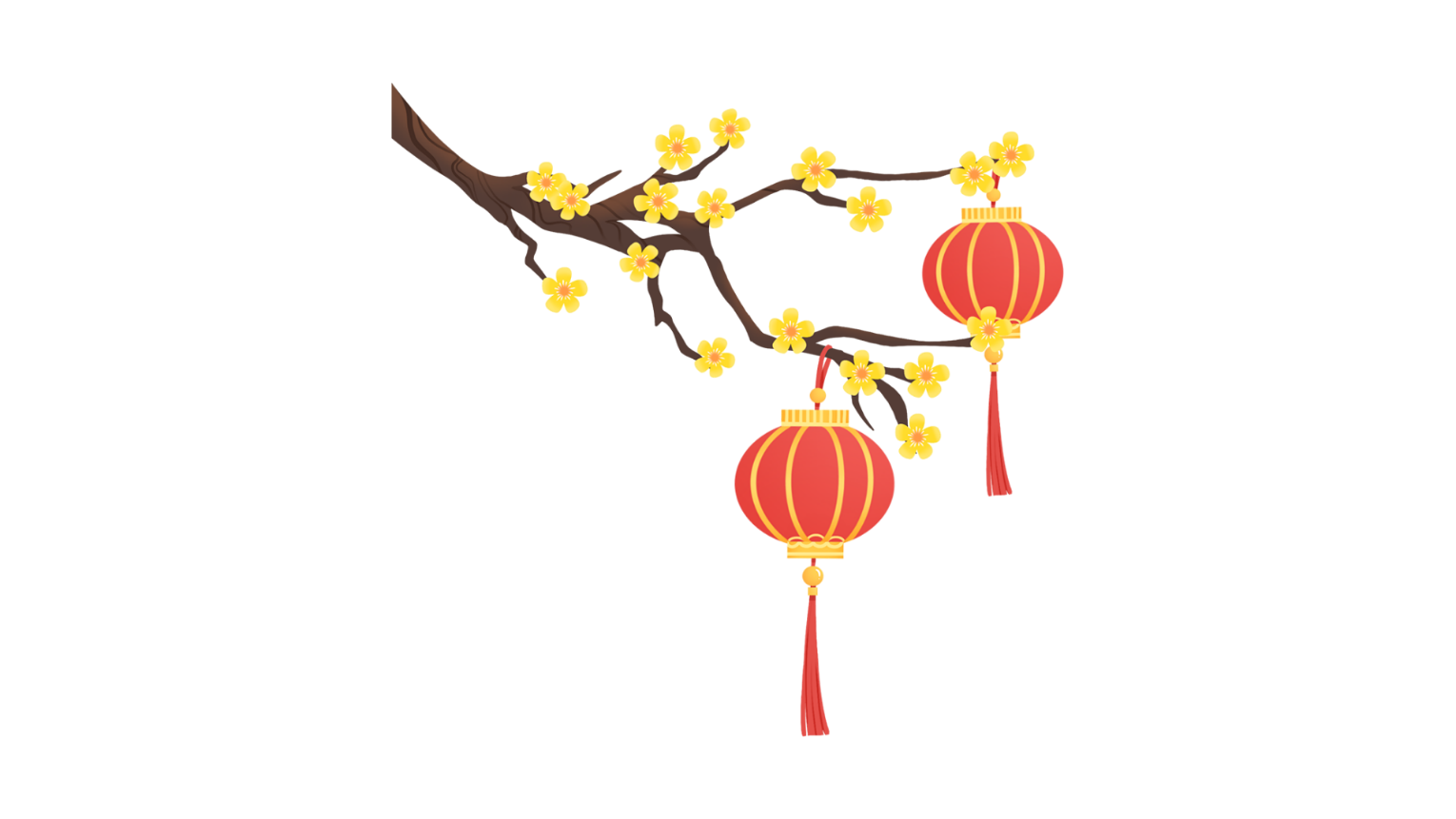 Cảm ơn các bạn nhỏ đã giúp ta hoàn thành nhiệm vụ.
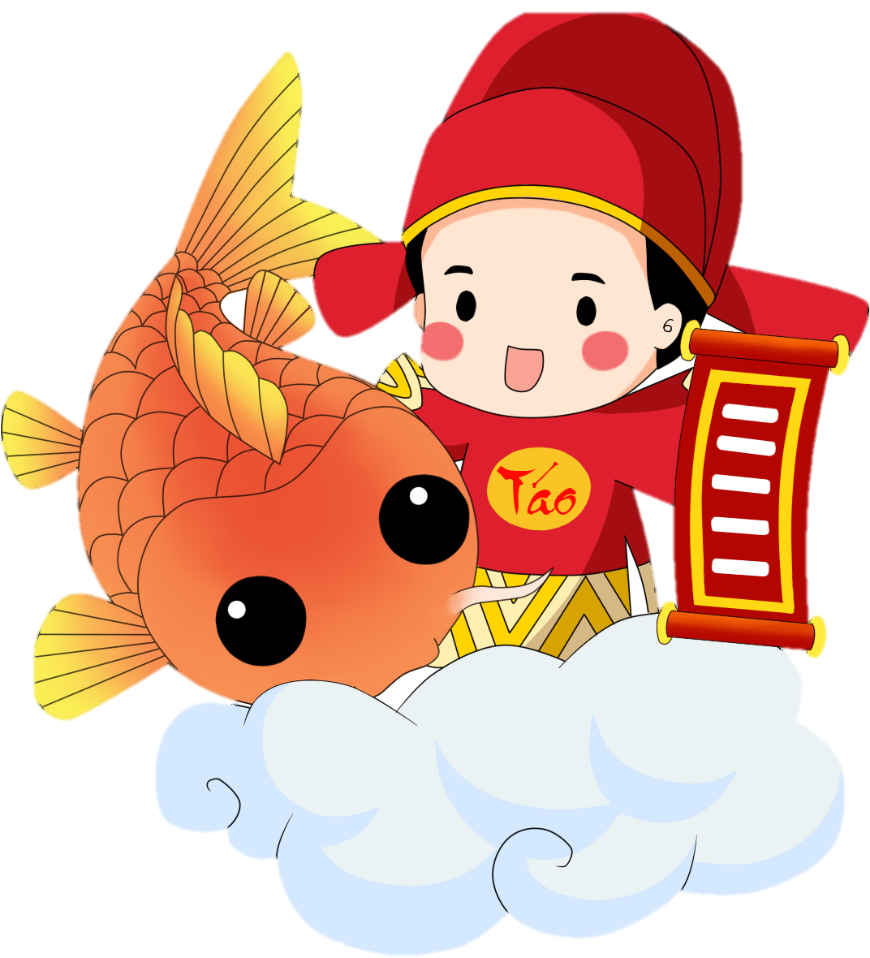 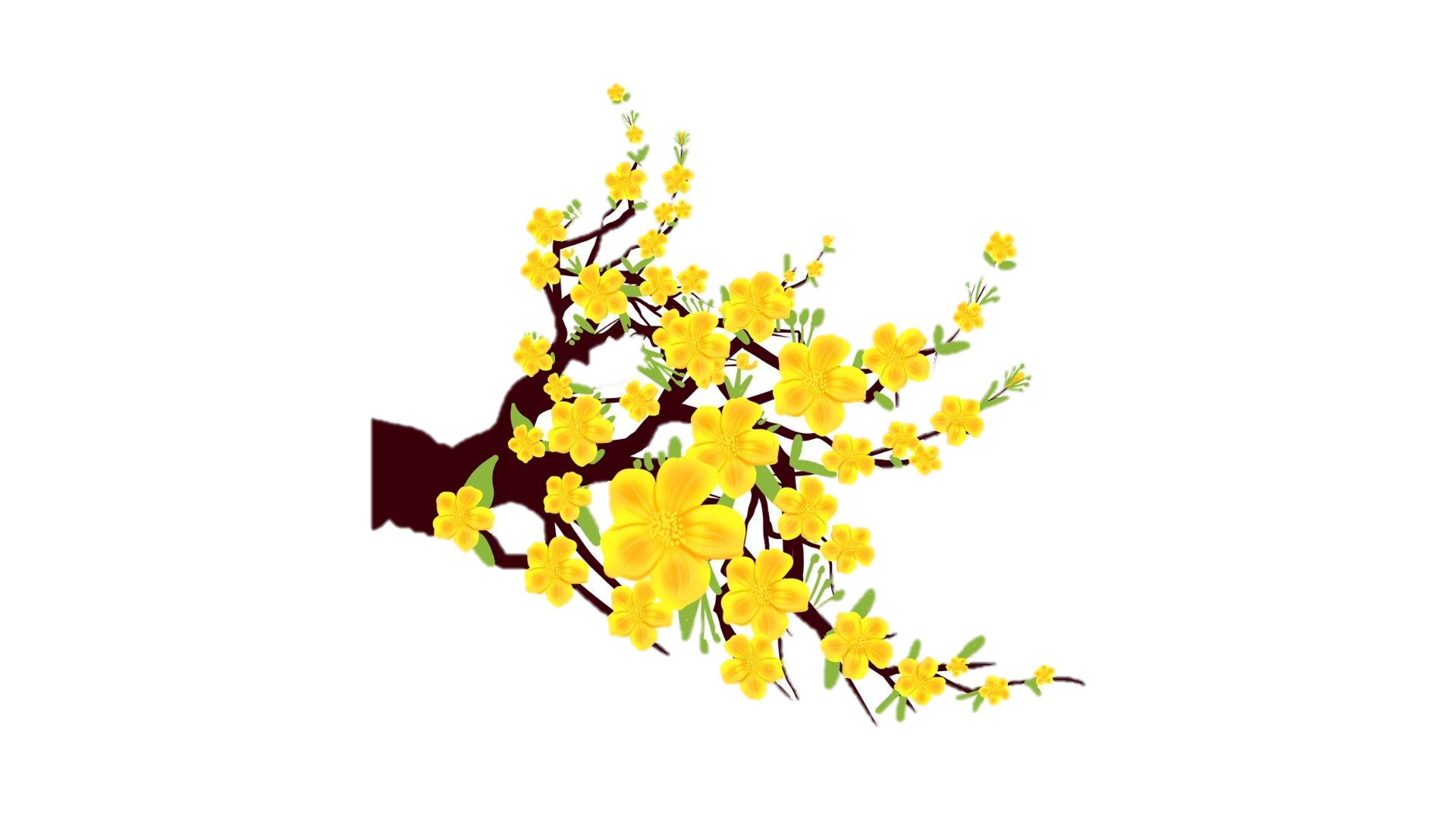 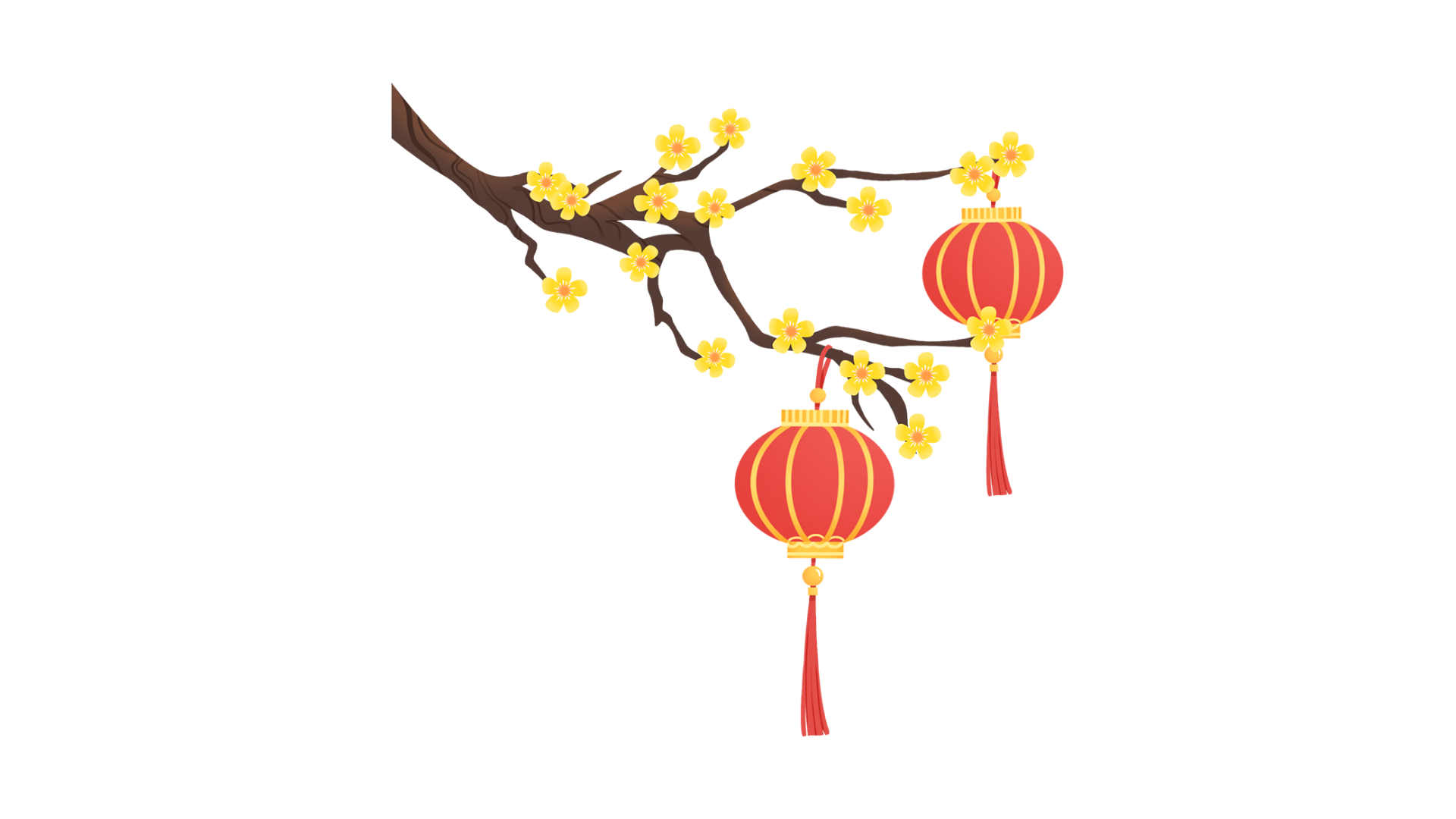 Dặn dò
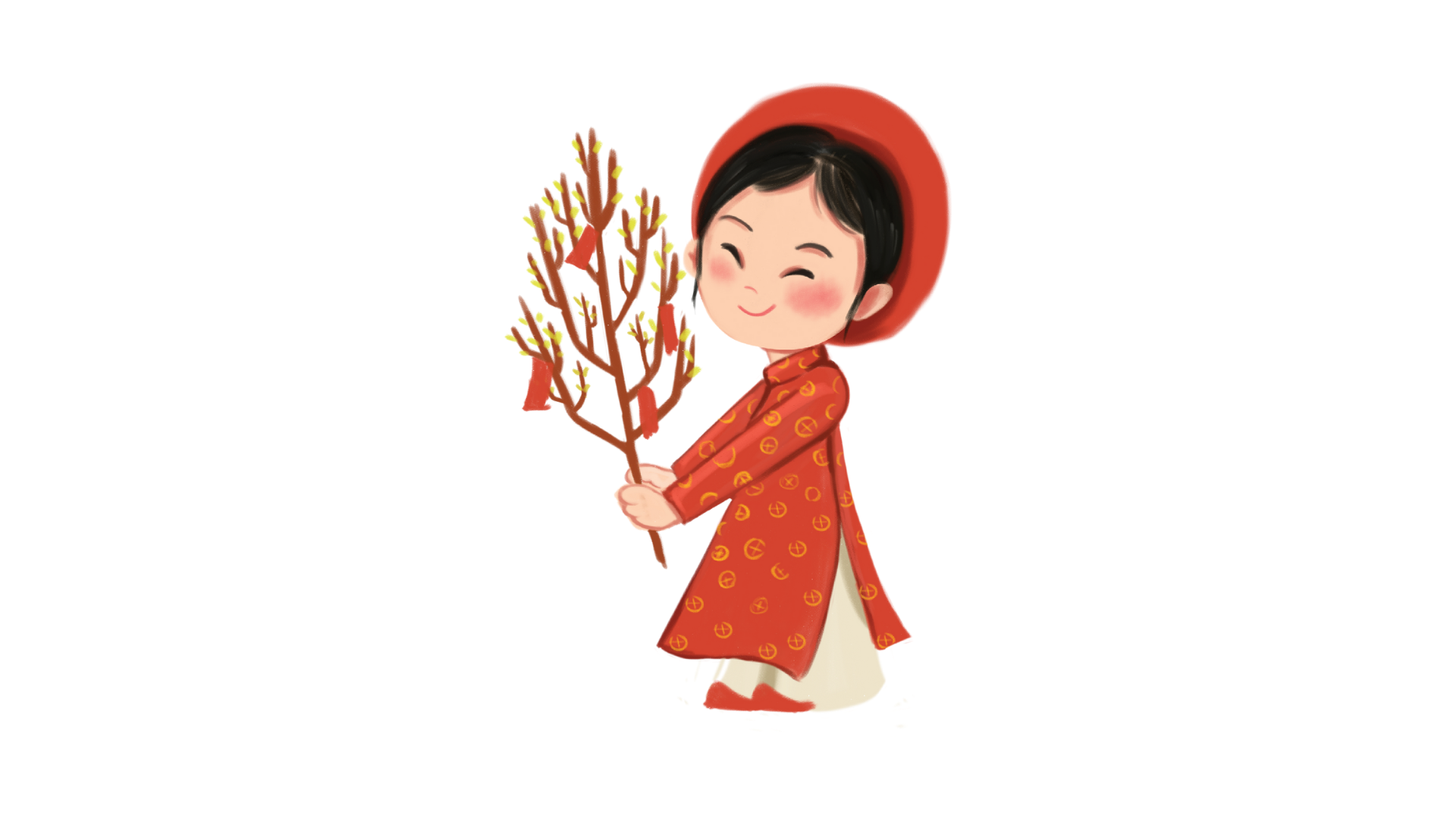 - Ôn lại ghi nhớ.
- Chuẩn bị bài “Cách nối các vế câu ghép”.
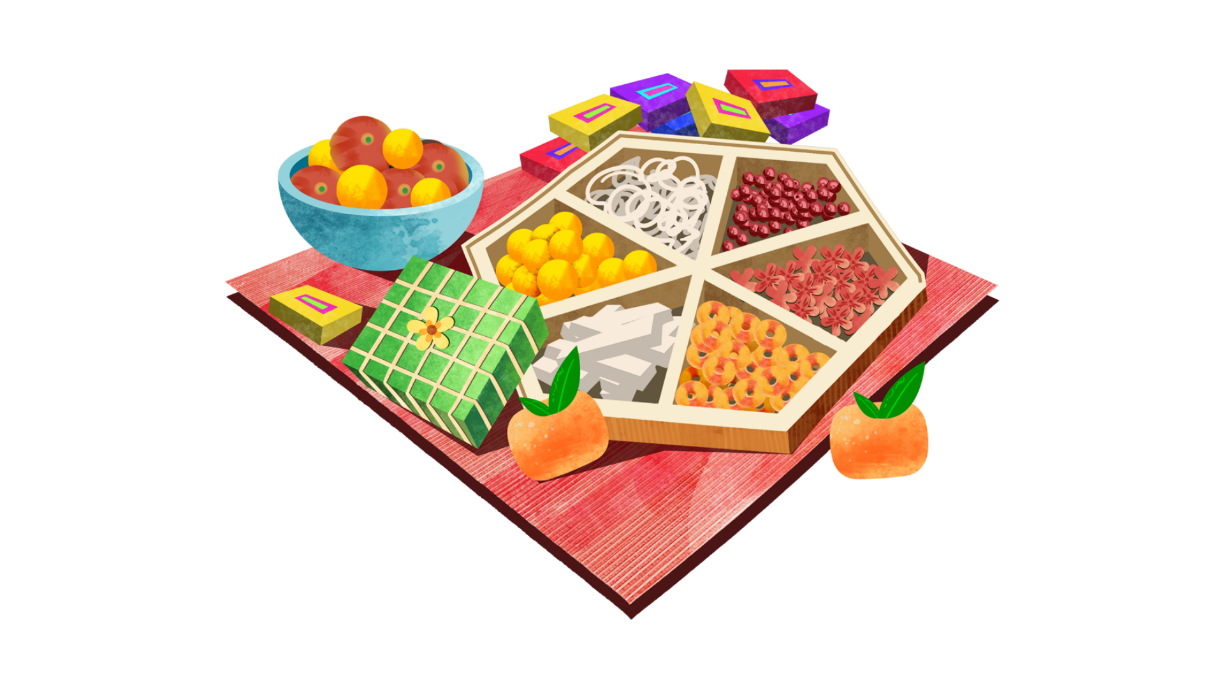 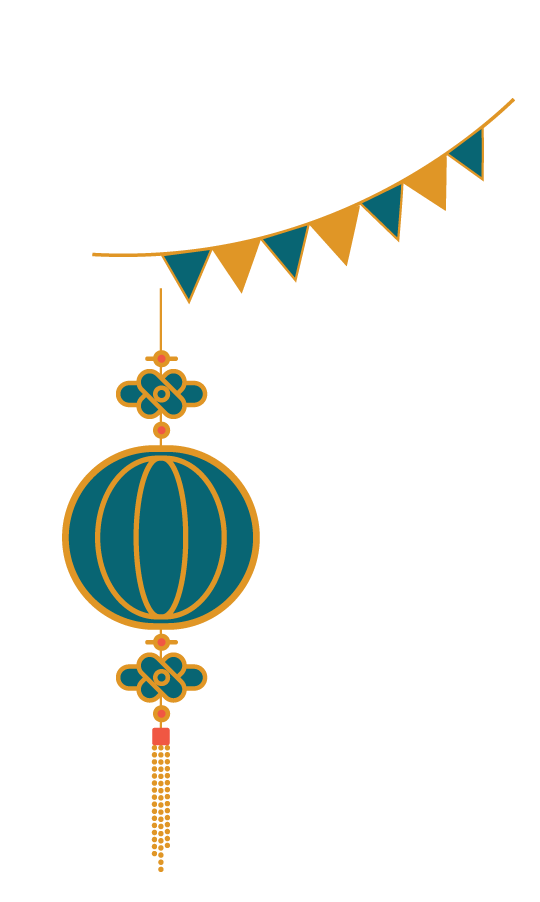 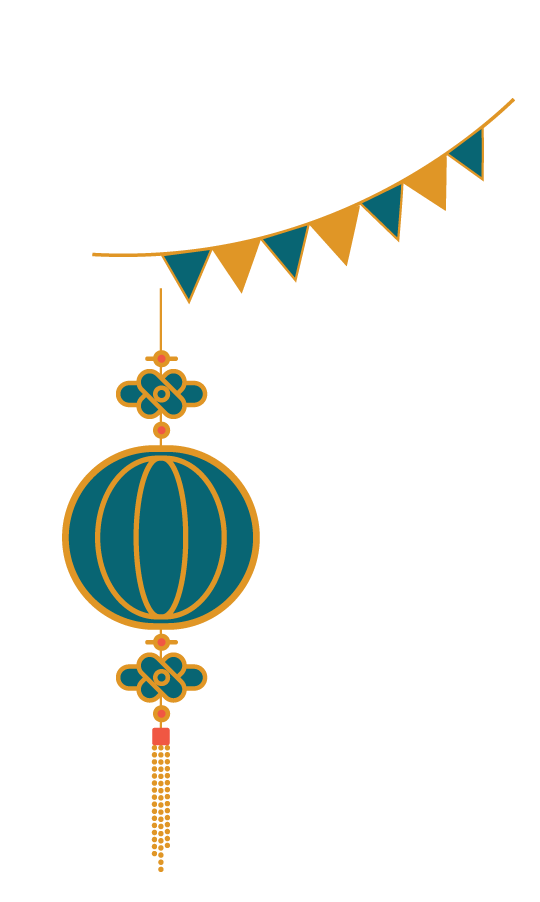 Chào tạm biệt các em!
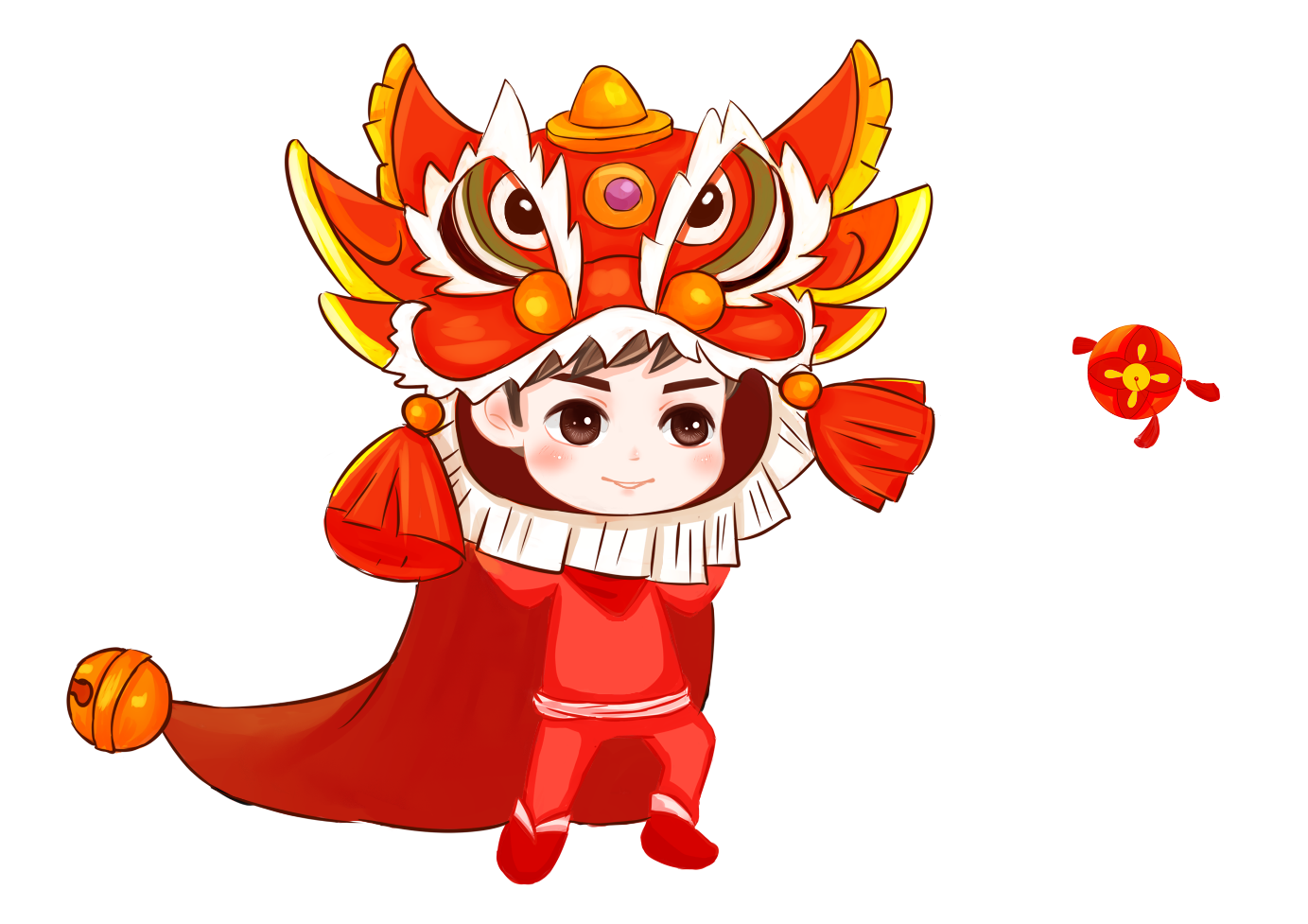 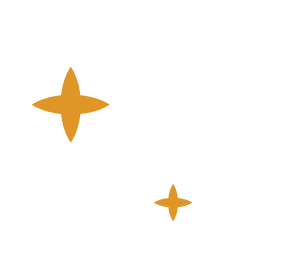 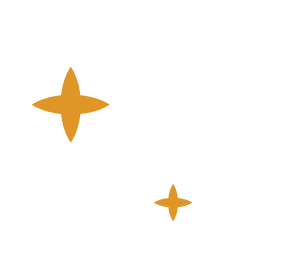